Statistics – O. R. 881Object Oriented Data Analysis
Steve Marron

Dept. of Statistics and Operations Research
University of North Carolina
Current Sections in Textbook
Today:
Section 8.6, 8.7, 7.3.5, 10.1.2, 8.5, 9.1

Next Class:
Section 9.1, 2.1, 9.2
Last Class: Princ. Nest. Spheres
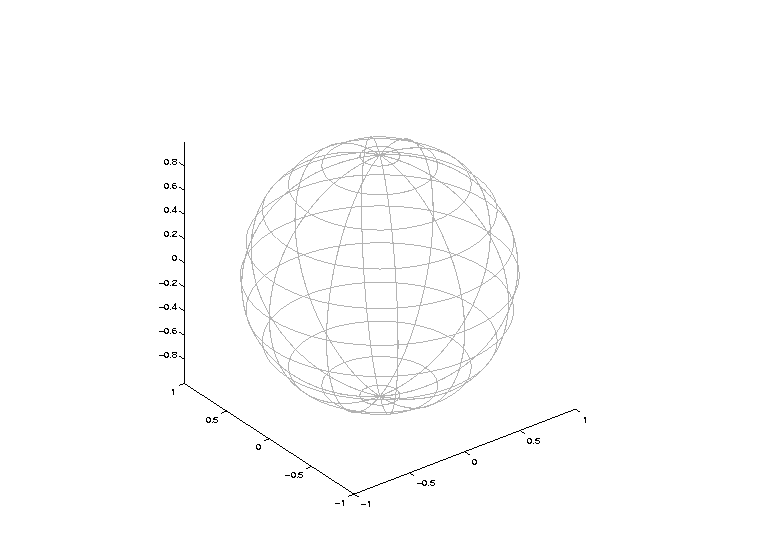 Last Class: CPNS
From Pizer et al. (2017, 2020) Impact on Segmentation:
PGA Segmentation:  used ~20 comp’s
CPNS Segmentation:  only need ~13
Resulted in visually better fits to data
Recall Bladder-Prostate-Rectum Data
Last Class: s-rep Space
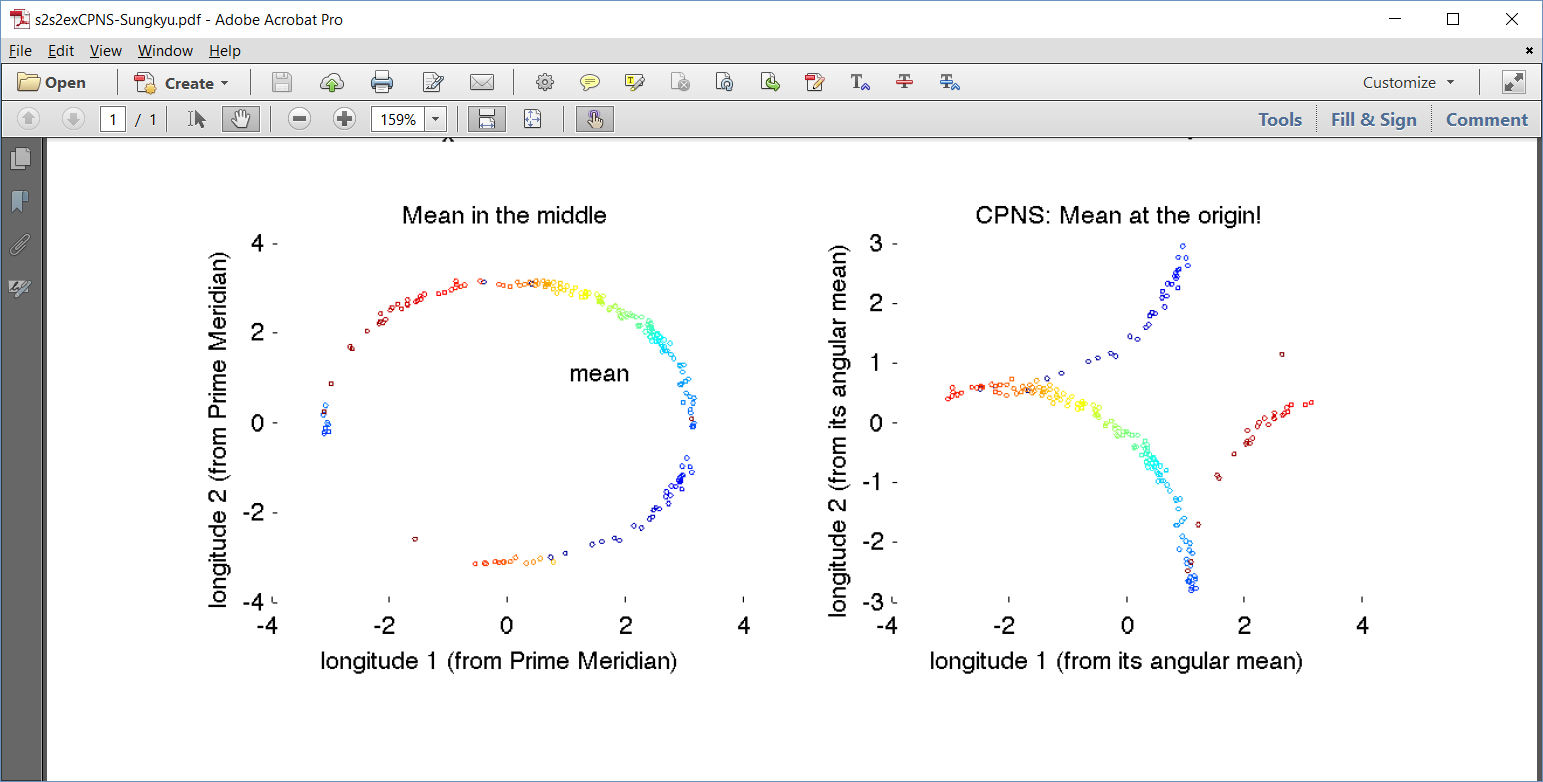 Last Class: Polysphere PCA
Deeper New Methodology:    PPCA
For Polysphere 
~Toy Example

Pretty Good But
Still Some 
Distortion

                          Thanks to B. Eltzner
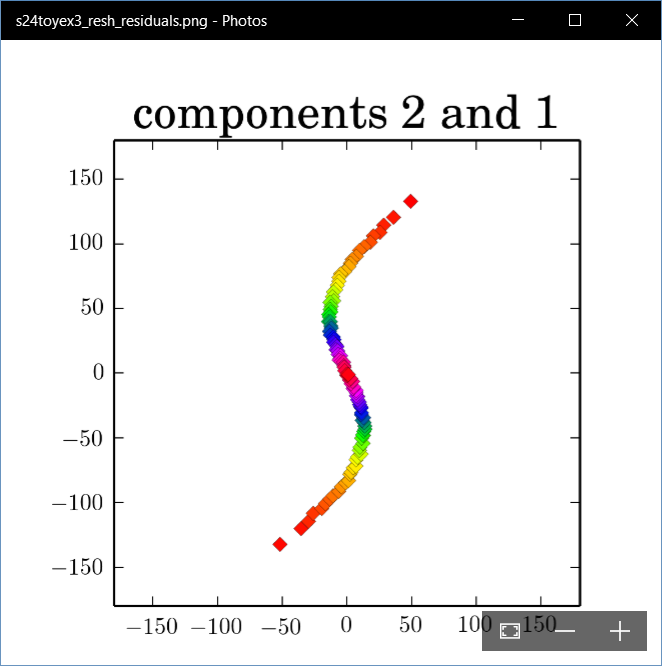 Last Class: Torus Spaces
Vectors of Angles as Data Objects

Natural Examples Include:
Structural Chemistry
(Sequences of Bond Angles)
Meteorology
(Wind Directions at Multiple Sites)
Astronomy
(Sunspots Moving Over Time)
Last Class: Torus Space Views
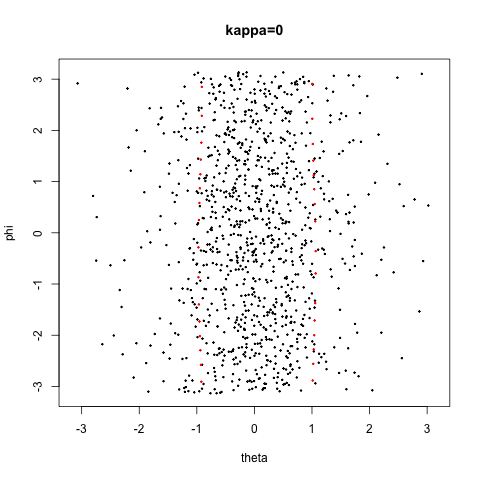 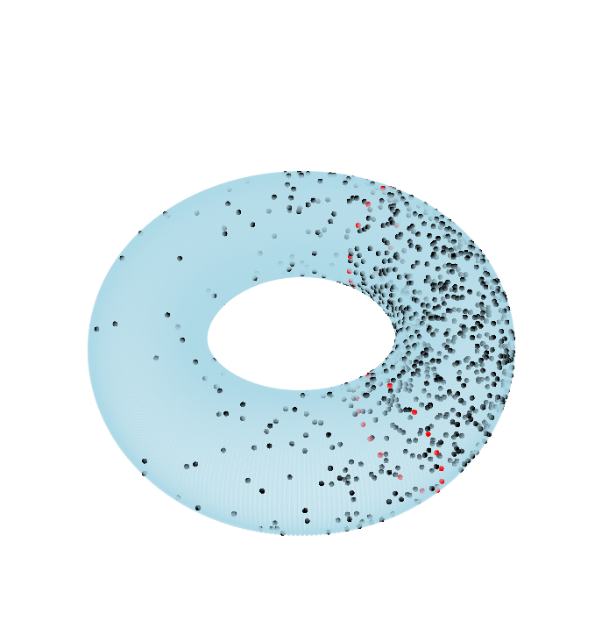 Donut Representation
Edges are Identified
Use Different Radii
To View Topology
Thanks to Eduardo García-Portugués
Last Class: Torus PCA
Last Class: Torus PCA
Eltzner, Huckemann & Mardia (2018)

Approach:
Deform Data to Sphere & Use PNS

Major Challenges:
  Find A Good Cutpoint
  Heavy Distortion
Approach:  Specifically
Minimize Distortion
Last Class: MDS
Note:  This Representation Is 
Called “Auto-Encoder” In AI literature
Last Class: MDS
Last Class: Backwards PCA
Text:  Sec. 8.6
Key Idea:

    Replace usual forwards view of PCA

    With a backwards approach to PCA
Last Class: Backwards PCA
Euclidean Settings:
Forwards PCA = Backwards PCA
(Pythagorean Theorem,
ANOVA Decomposition)
So Not Interesting

But Very Different in Non-Euclidean Settings
(Backwards is Better !?!)
Last Class: Interesting Question
Last Class: Nonneg. Mat. Factor’n
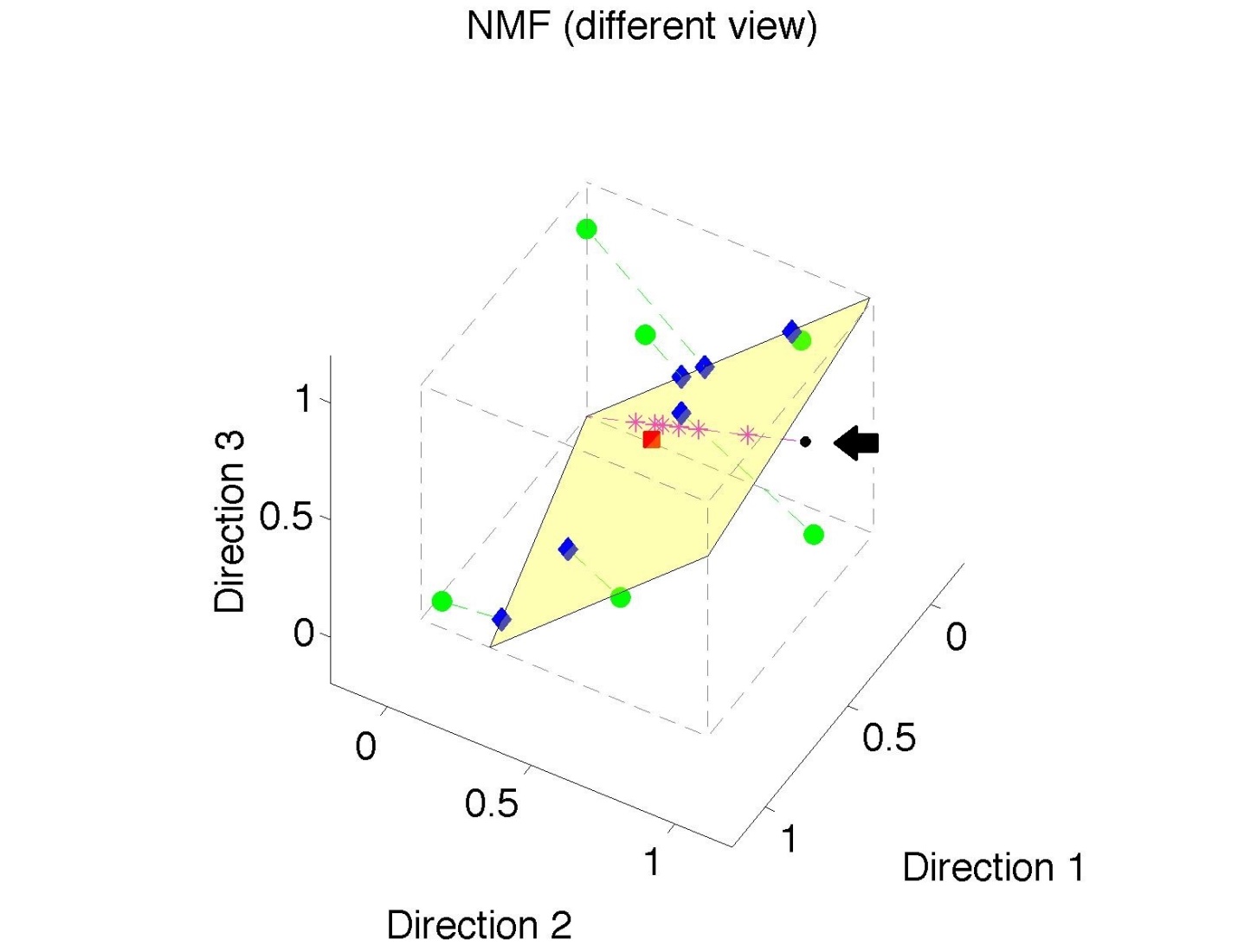 Standard NMF

But Note
Not Nested

No “Multi-scale”
Analysis Possible
   (Scores Plot?!?)
Last Class: Nonneg. Nested Cones
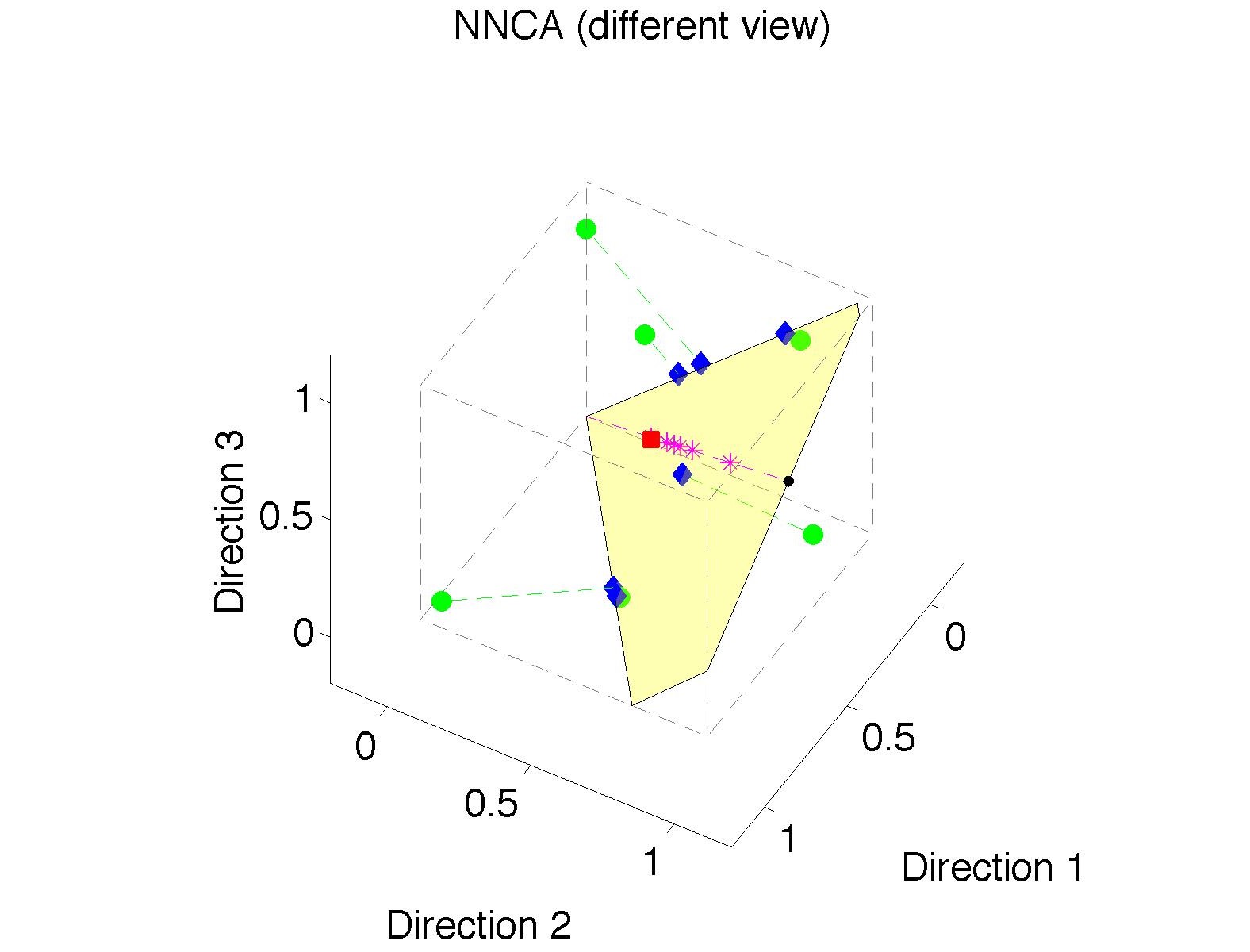 Same Toy
Data Set


Rank 1 
Approx.
Properly
Nested
An Interesting Question
How generally applicable is
Backwards approach to PCA?

Another Application:
HDLSS Robust PCA
L1 Backwards PCA:  
Brooks, Dulá, Boone (2013)
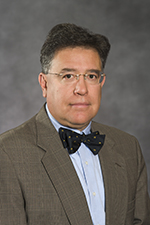 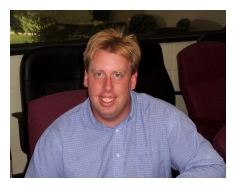 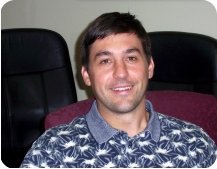 An Interesting Question
How generally applicable is
Backwards approach to PCA?

Potential Application:  Principal Curves

Hastie & Stuetzle,  (1989)

(Foundation of Manifold Learning)
Manifold Learning
Goal:   Find lower dimensional manifold that well approximates (high-dimensional) data

 ISOmap
Tenenbaum, et al (2000)

 Local Linear Embedding
Roweis & Saul (2000)
Manifold Learning
Tenenbaum, et al (2000)
Canonical Example:

Photographs (2-d) of Statue (3-d)
  Different Viewpoints
  Different Light Source Locations

Digitization of Photos is “Low-Dimensional”
But Not in a Subspace (Findable by PCA)
In a manifold (curved 
surface) sense
Manifold Learning
Tenenbaum, et al (2000)

Reveals
Two
Interesting
Modes Of 
Variation
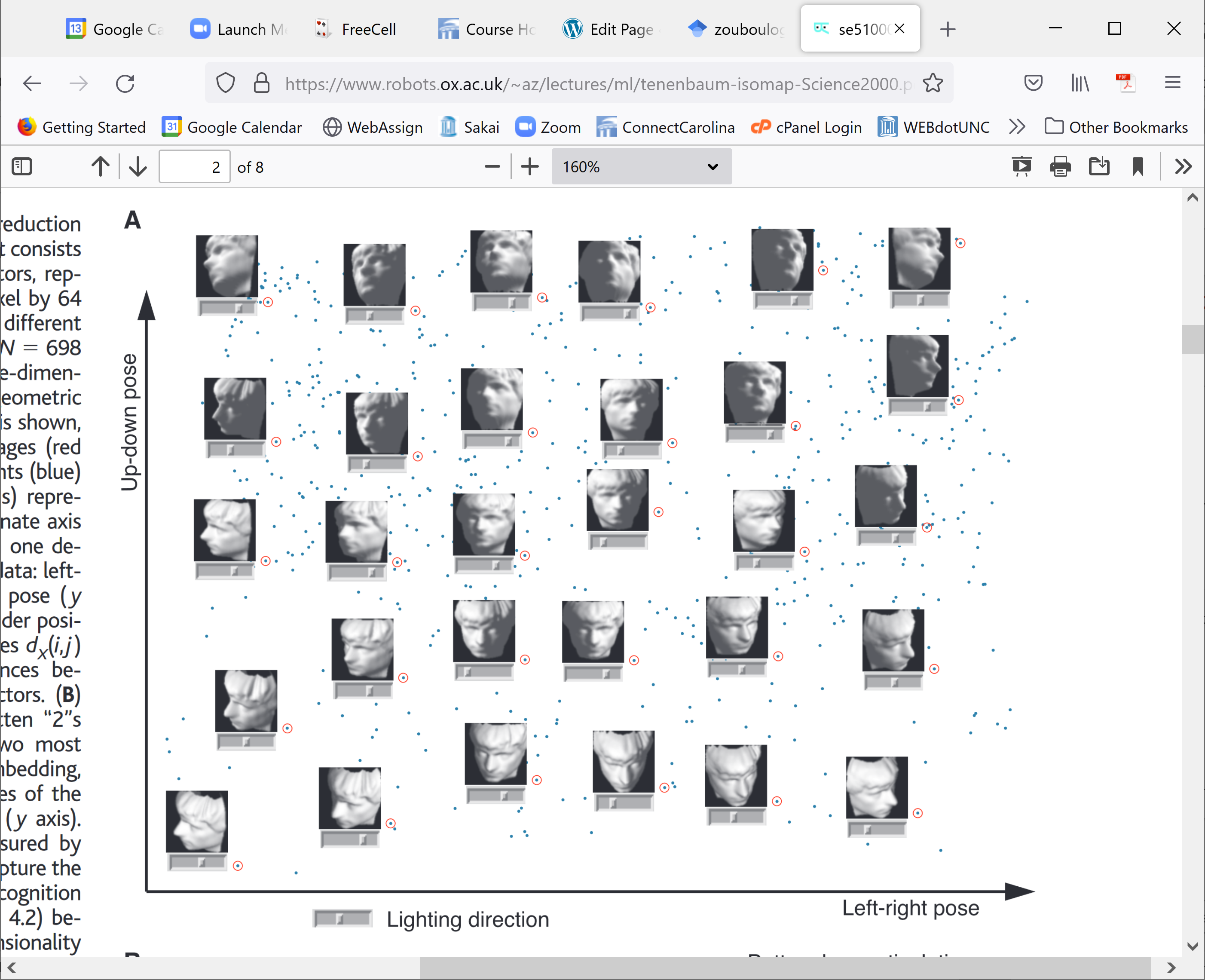 1st Principal Curve
Linear Reg’n



Usual Smooth
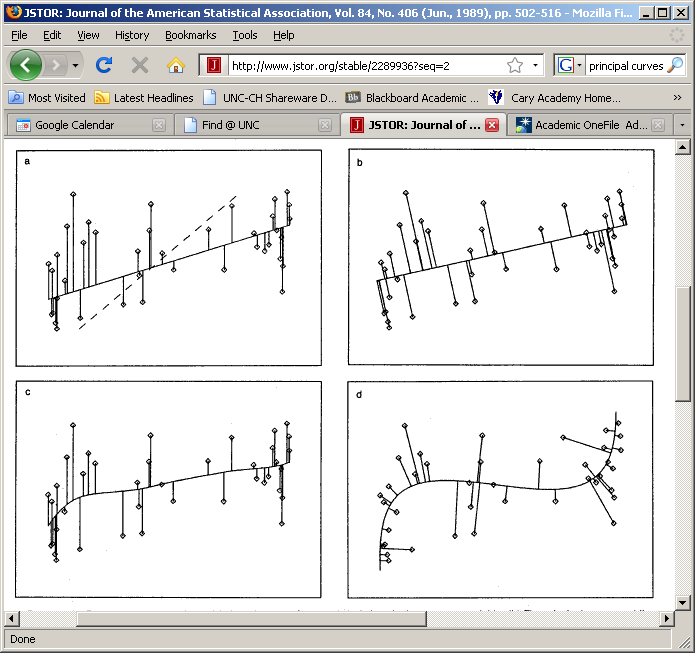 1st Principal Curve
Linear Reg’n

Proj’s Reg’n

Usual Smooth
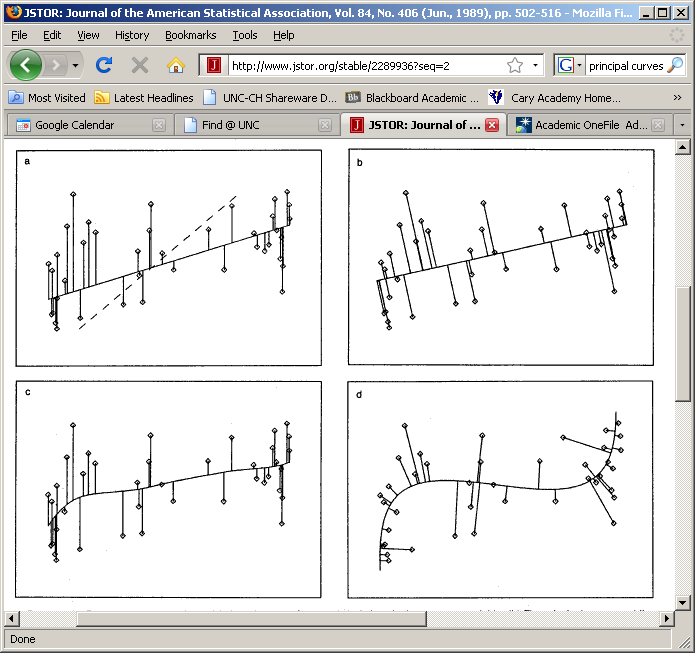 1st Principal Curve
Linear Reg’n

Proj’s Reg’n

Usual Smooth

Princ’l Curve
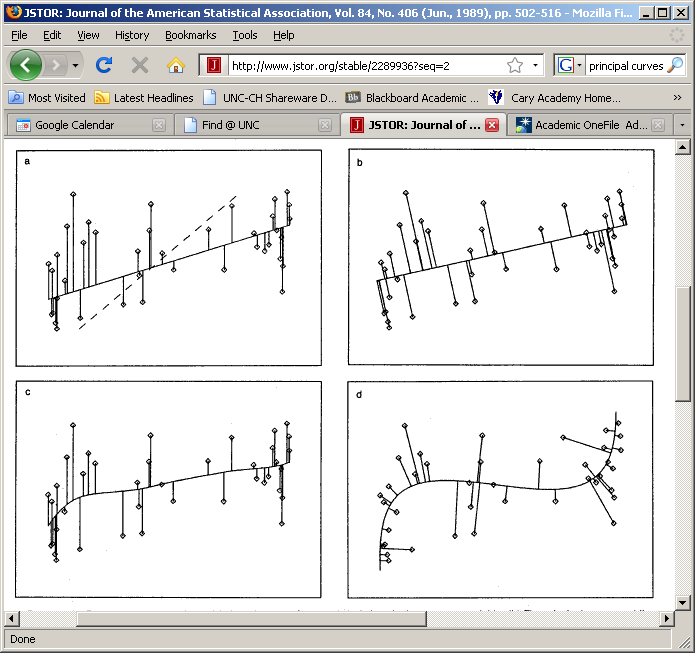 Manifold Learning
How generally applicable is
Backwards approach to PCA?

Potential Application:  Principal Curves

Perceived Major Challenge:
How to find 2nd Principal Curve?
Manifold Learning
Key Component:
	Principal Surfaces
LeBlanc & Tibshirani (1996)

Challenge:
	Can have any dimensional surface,
    But how to nest???

Proposal:    Backwards Approach
An Interesting Observation
In non-Euclidean cases,
Backwards PCA seems easier?





Why is that?
E.g. PNS,  NNCA
An Interesting Question
Why does backwards PC seem easier?

An Attractive Answer:
James Damon, UNC Mathematics

Geometry
Singularity
    Theory
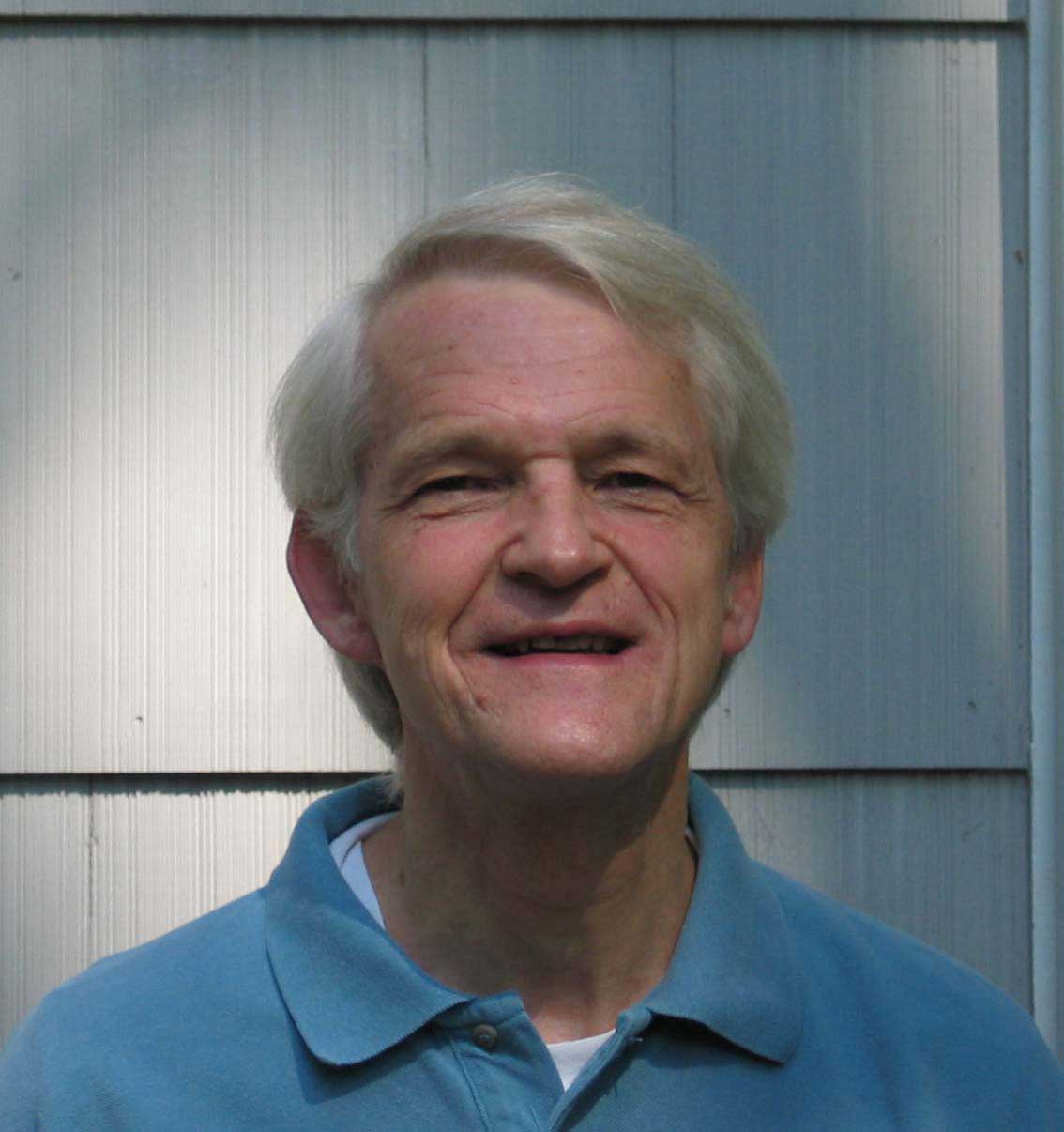 An Interesting Question
Why does backwards PC seem easier?

An Attractive Answer:
James Damon, UNC Mathematics


Damon and Marron (2014)
An Interesting Question
Why does backwards PC seem easier?

An Attractive Answer:
James Damon, UNC Mathematics

Key Idea:    Express Backwards PCA as
Nested Series of Constraints
General View of Backwards PCA
General View of Backwards PCA
Define Nested Spaces via Constraints

E.g.  SVD    

(Singular Value Decomposition = 
                     = Not Mean Centered PCA)

(notationally very clean)
General View of Backwards PCA
General View of Backwards PCA
Scores
Loading Vectors (Basis Elements)
General View of Backwards PCA
Constraint Gives Nested  Reduction of Dim’n
General View of Backwards PCA
Define Nested Spaces via Constraints
Backwards PCA
Reduce Using Affine Constraints
General View of Backwards PCA
Define Nested Spaces via Constraints
Backwards PCA
Principal Nested Spheres
Use Affine Constraints (Planar Slices)
In Ambient Space
General View of Backwards PCA
Define Nested Spaces via Constraints
Backwards PCA
Principal Nested Spheres
Principal Surfaces
Spline Constraint Within Previous?


{Been Done Already???}
General View of Backwards PCA
Define Nested Spaces via Constraints
Backwards PCA
Principal Nested Spheres
Principal Surfaces
Other Manifold Data Spaces
Sub-Manifold Constraints??
(Algebraic Geometry)
Covariance Matrices as Data Objects
Motivation:   Diffusion Tensor Imaging (DTI)


Variation on Magnetic Resonance Imaging

Major Goal:   Map Brain Connectivity
By Finding “Fibers”
Text:  Sec 8.7
Basser et al. (1994)
Covariance Matrices as Data Objects
Map Connectivity with Fiber Tracking
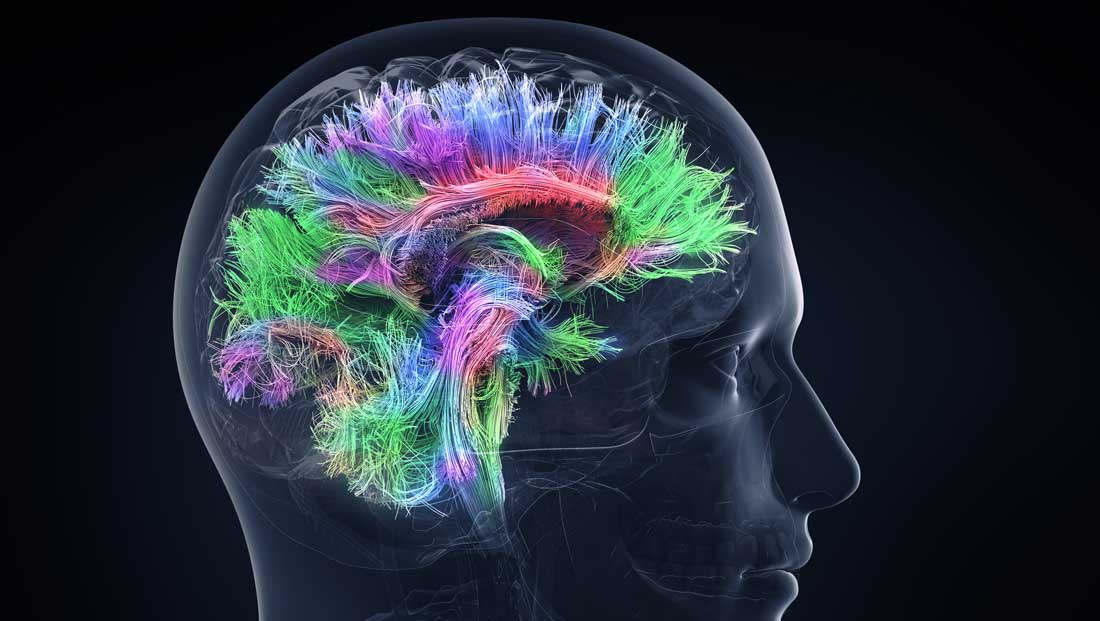 Thanks to DANA.ORG
Covariance Matrices as Data Objects
DTI Approach:    At  3-d  “voxel grid”
Study Variation of Local Water Motion
Expressed as Covariance Matrices
Level Sets of
Corresponding
Gaussians
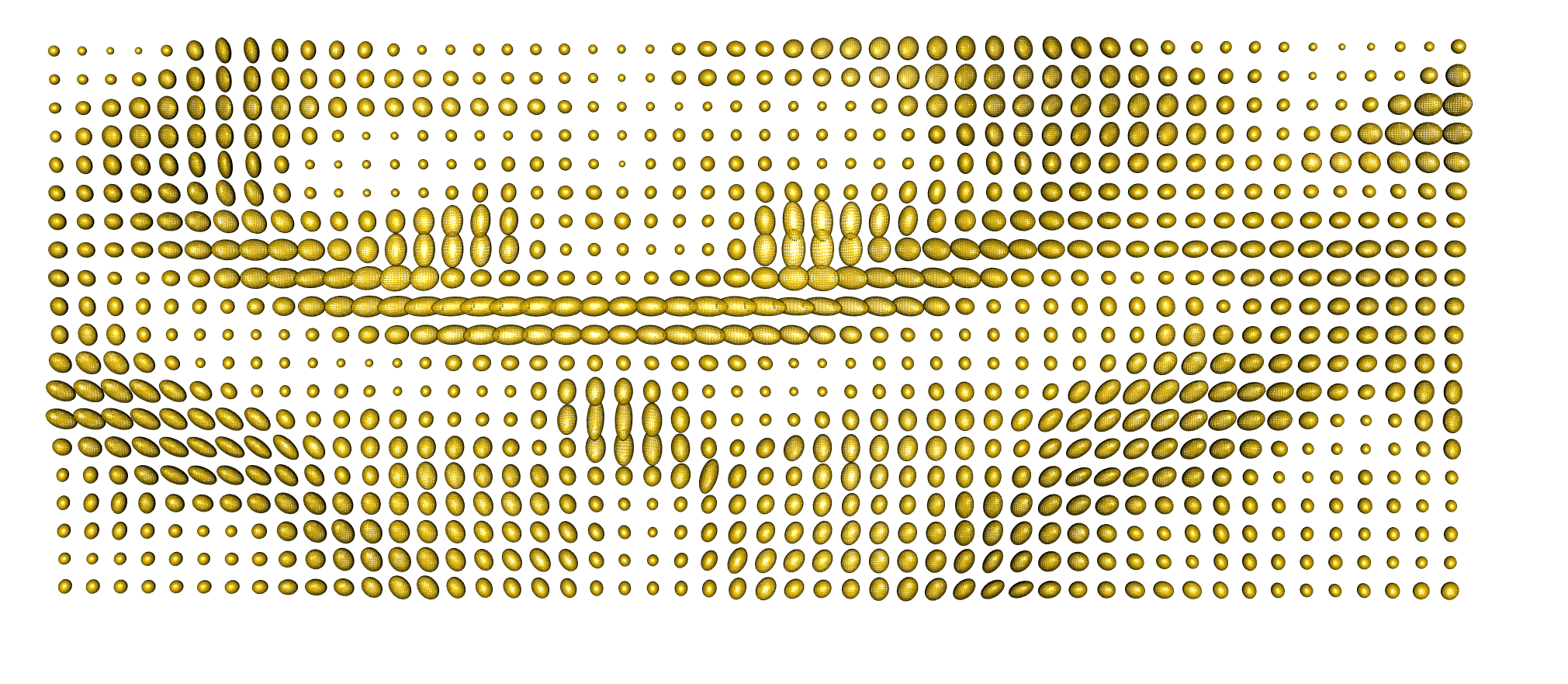 One Slice, from One Person’s Brain
Covariance Matrices as Data Objects
Variation Expressed as Covariance Matrices
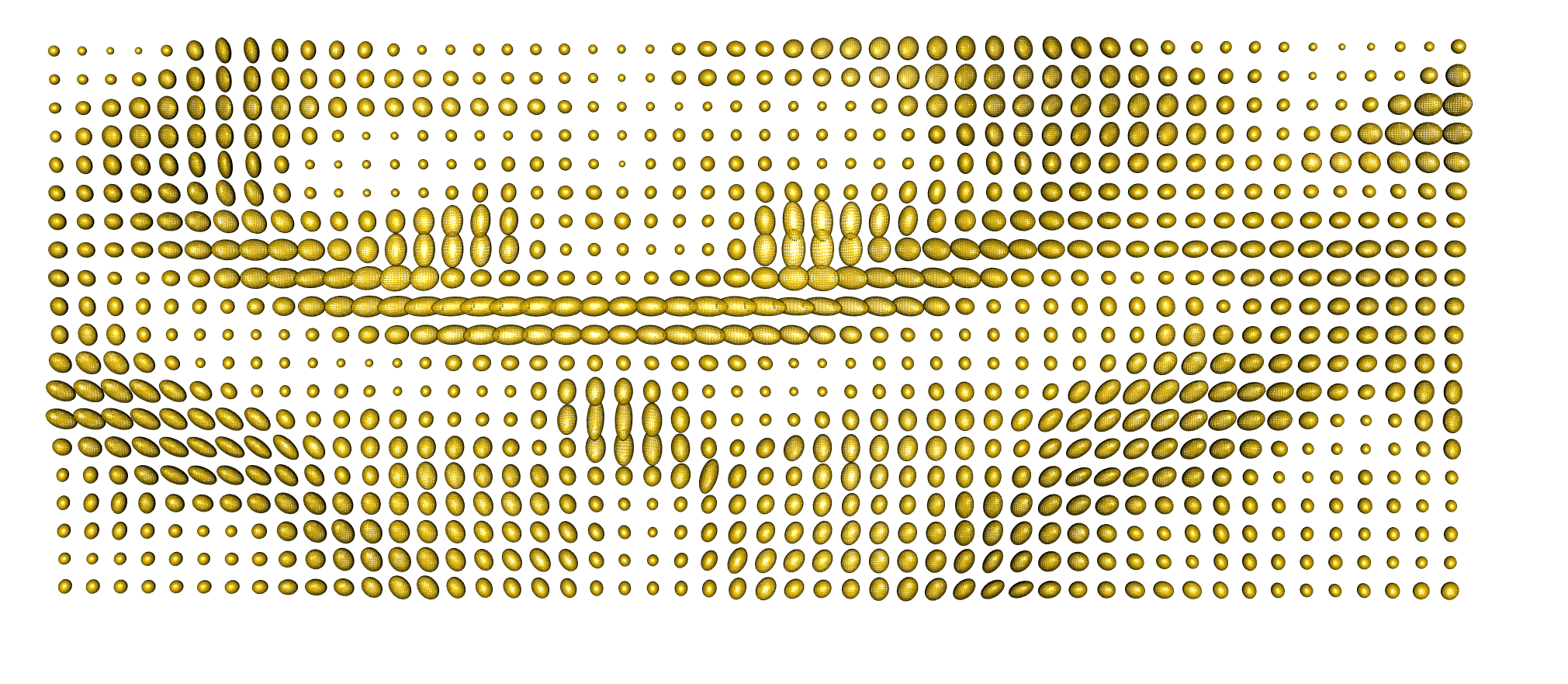 One Slice, from One Person’s Brain
Covariance Matrices as Data Objects
Covariance Matrices as Data Objects
Text:  Sec 7.3.5
Important Point:    Choice of Metric Matters
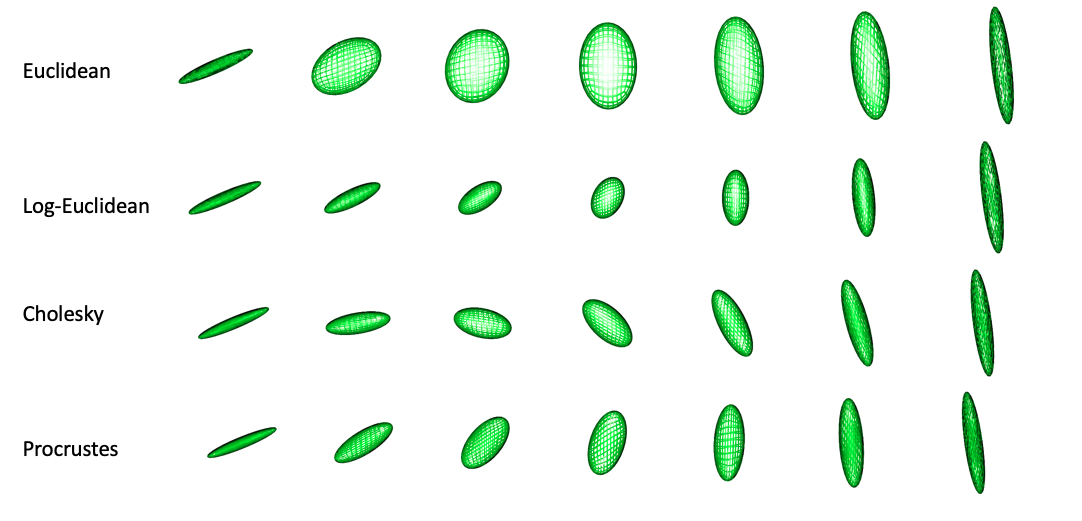 Geodesic from this fiber
To this fiber
For Interpolation of Fibers Want “Straight Line Path” (Geodesic)
Geodesic With Respect to Euclidean Distance = Frobenius Norm
Clearly Need a
Better Metric
Leaves Space of Fibers in a Strong Way
Covariance Matrices as Data Objects
Important Point:    Choice of Metric Matters
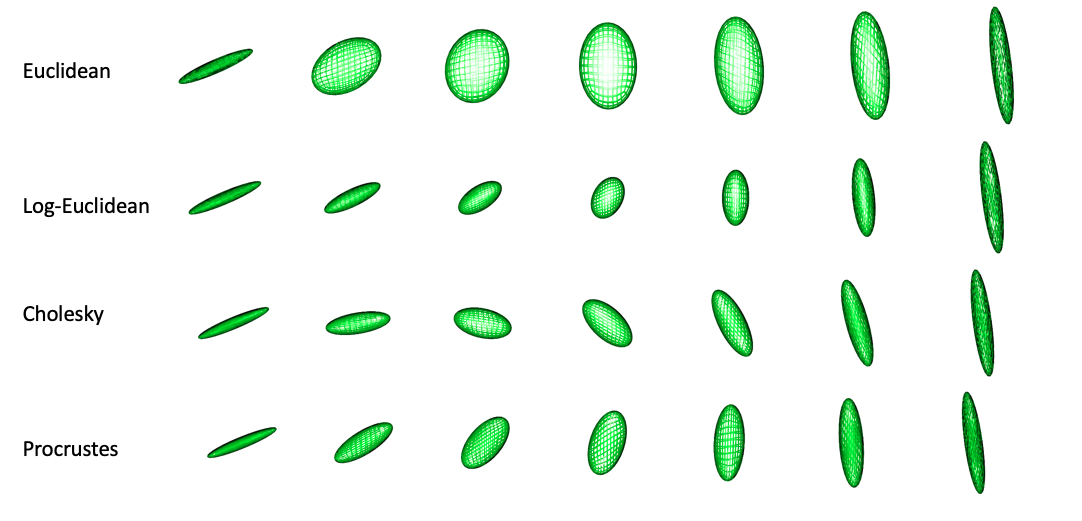 Even Wildly Different Paths!
Covariance Matrices as Data Objects
Note on Metrics:

Each Induces a Manifold Structure

On the Set of Full Rank Covariance Matrices

Each Lower Rank also as a Manifold
Covariance Matrices as Data Objects
Manifold Stratified Spaces
Text:  Sec 10.1.2
Another Important Example:
Phylogenetic Tree Space
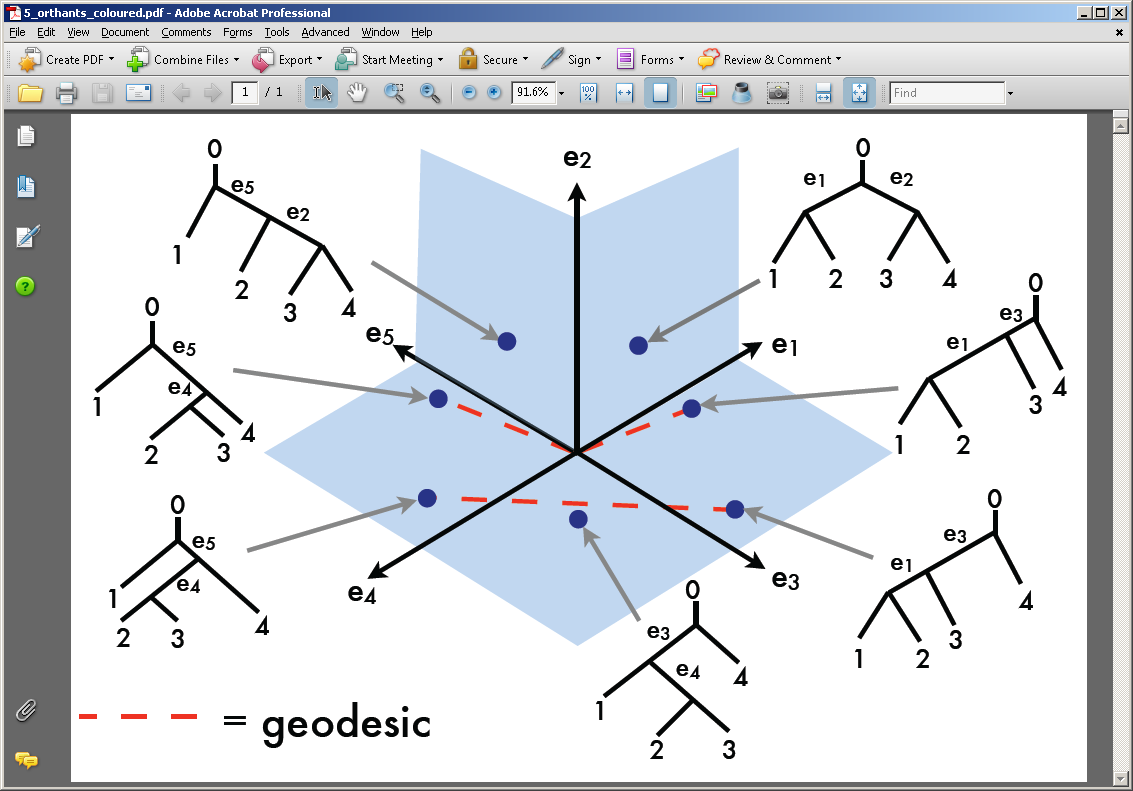 Thanks to Megan Owen
Manifold Stratified Spaces
Another Example:
Projective Geometry

Important in Image Analysis

Good Source:
Patrangenaru & Ellingson (2016)
Chapters  21 and 22
Manifold Stratifications 
Handle Occlusions
Non-Euclidean Probability Theory
Text, Sec. 8.5
Fun Variations:  Different Rates of Convergence
Use Tangent Plane for Linear Ops
Sensible for Shrinking Neighborhoods
Non-Euclidean Probability Theory
Variations on Central Limit Theory, 

Major Manifold References:
	Terras (1985)
	Patrangenaru & Ellingson (2015)  Chp. 5

PNS Backwards Mean: 
	Huckemann & Eltzner (2019)
Better Than Fréchet Mean?
Principal Nested Spheres
Fréchet Mean =
Center of Mass
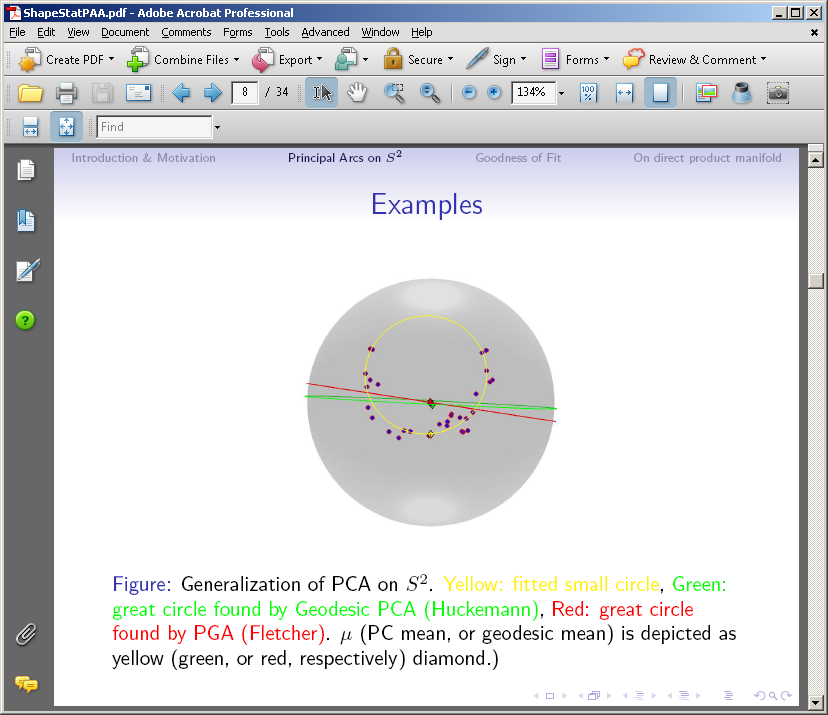 PNS Backwards Mean
Non-Euclidean Probability Theory
OODA Big Picture
Text:  Chp. 9
New Topic:
Curve Registration
(Amplitude – Phase Variation)

Main Reference:
Srivastava et al (2011)
Interesting Aside:  Never Published
Beyond ArXiv, yet 198 Google Citations
Curve Registration
Text:  Chp. 9
Main Reference:
Srivastava et al (2011)


Source for Deeper Mathematics:
Srivastava and Klassen (2016)
Collaborators
Anuj Srivastava (Florida State U.)
Wei Wu (Florida State U.)
Derek Tucker (Sandia National Lab)
Xiaosun Lu (U. N. C.)
Inge Koch (U. Adelaide)
Peter Hoffmann (U. Adelaide)
J. O. Ramsay   (McGill U.)
Laura Sangalli    (Milano Polytech.)
Motivating Example
Functional Data Analysis
i.e. Curves as Data Objects

Shifted Betas Example


				How Amenable To 
				Classical PCA?
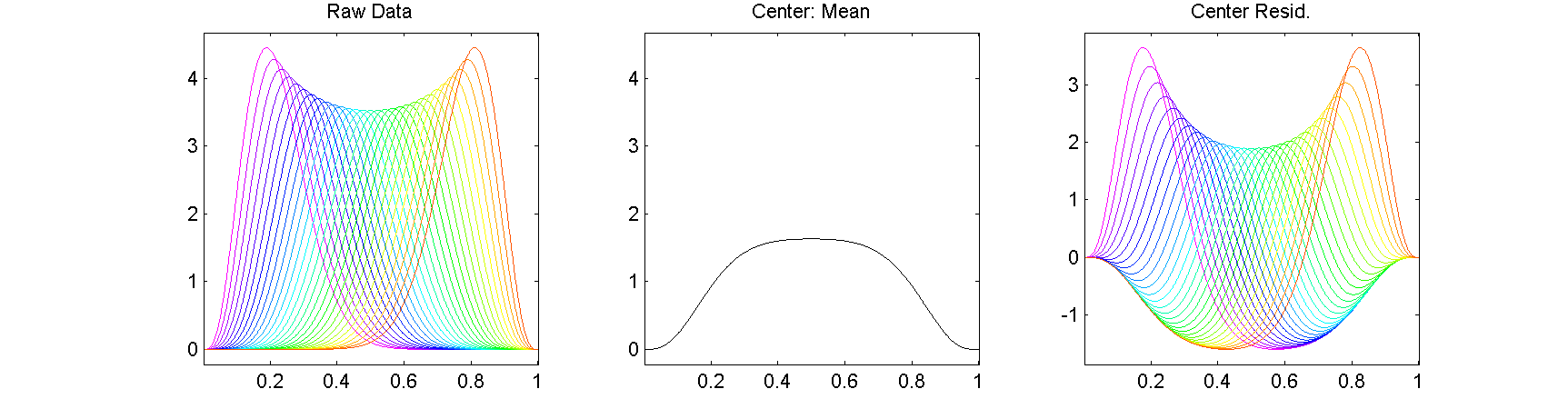 Motivating Example
Shifted Betas Example
Mean Not
Representative!
Centering Creates
Distortion?
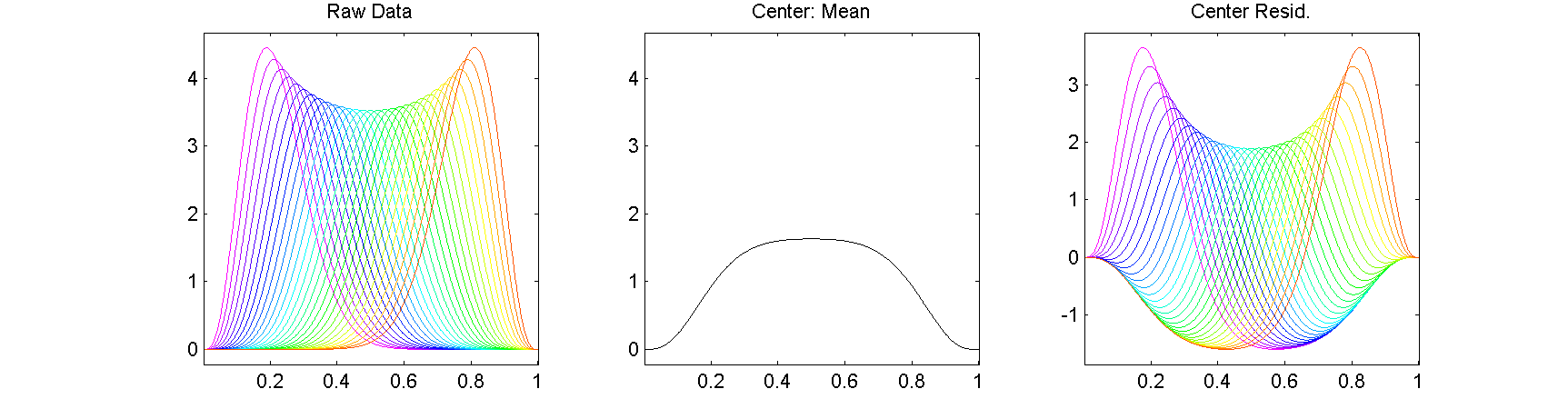 Motivating Example
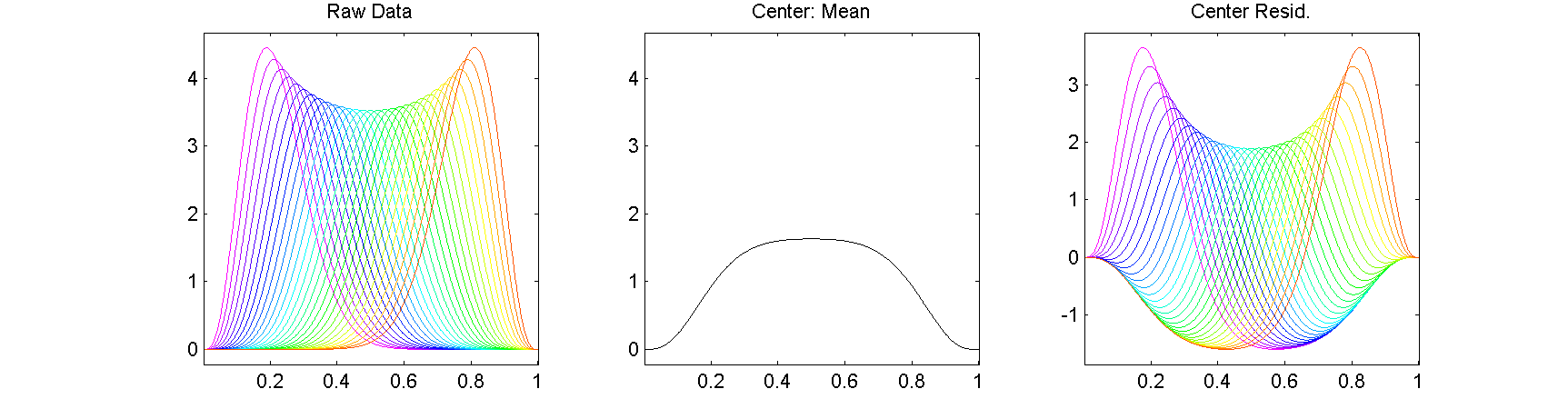 Shifted Betas 
Example PCA
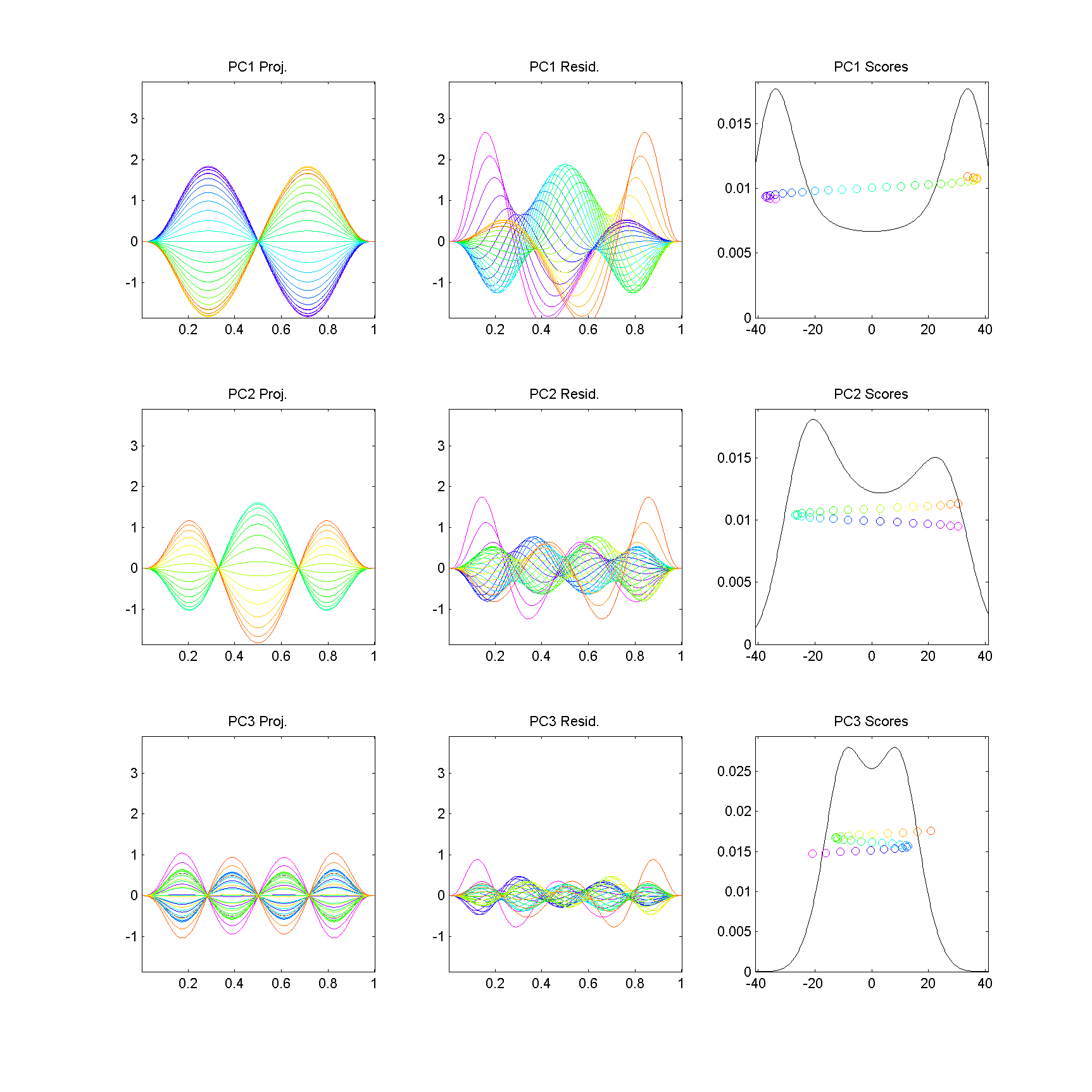 Hard to Interpret 1st Mode
Yet Scores Seem Sensible
Conclusion:  PCA 
Modes of Variation
Yield Poor Insights
About Phase
Similar for Other Modes
Looks Like Harmonics
From Fourier Theory
Is There a Sturm-
Liouville Theory?
Motivating Example
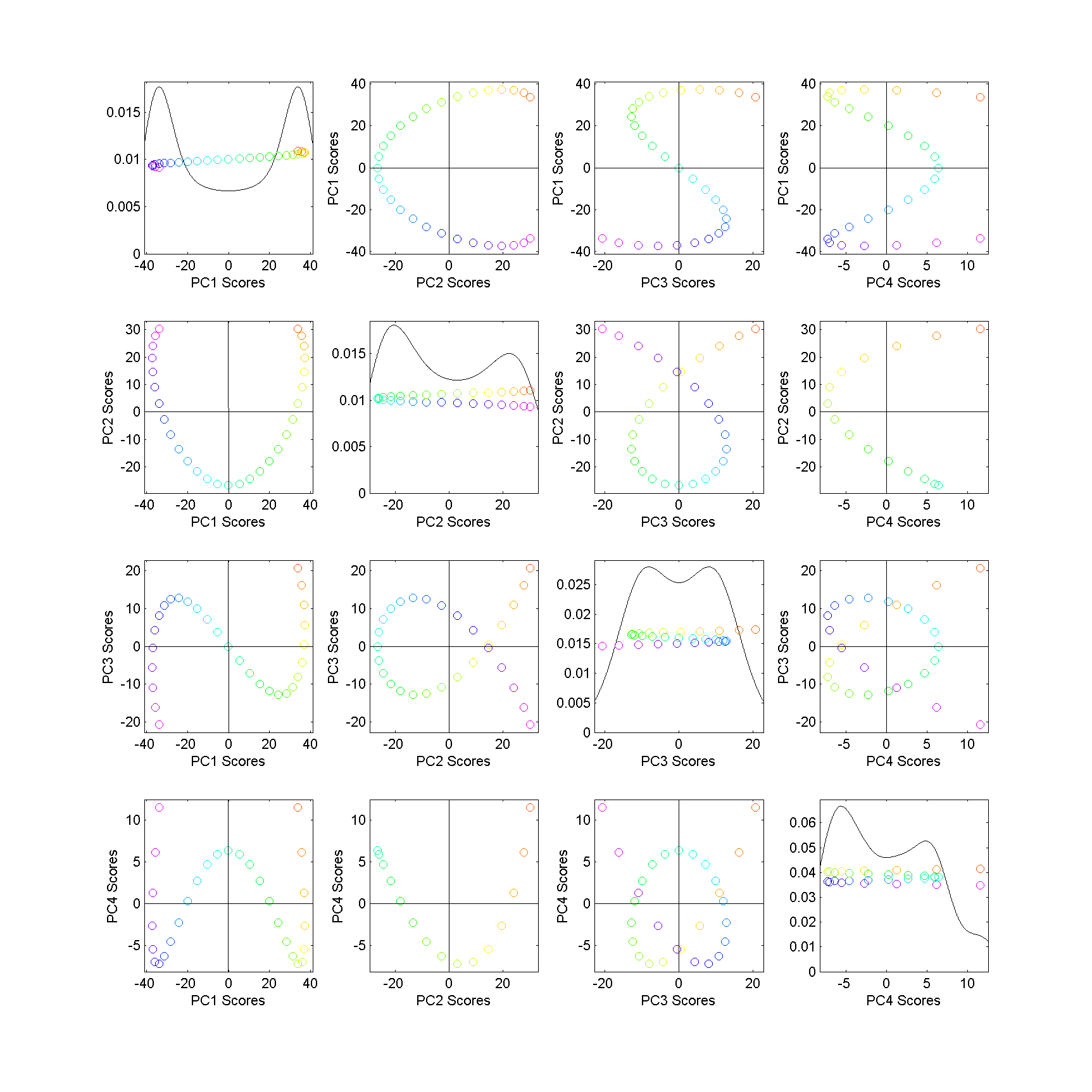 Shifted 
Betas 
Example

PCA
Scores

Interesting
Patterns!
Variation
Follows 
Single Curve
Bending
All Around
Very Poor Signal
Compression!
Motivating Example
Shifted Betas Example

Alternate 
Approach:
Wasserstein
Distance

Based on
Optimal
Transport
Recall Earlier Example
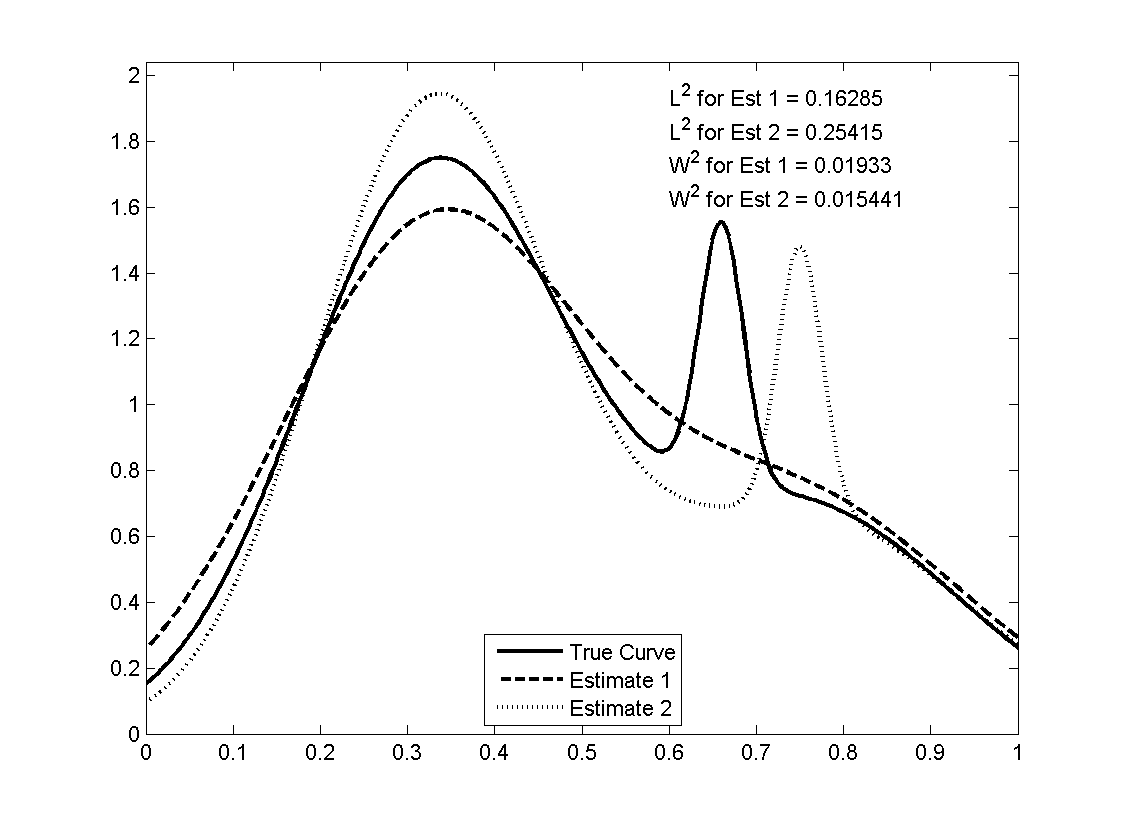 Motivating Example
Shifted Betas Example
Alternate Analysis:   Wasserstein  MDS
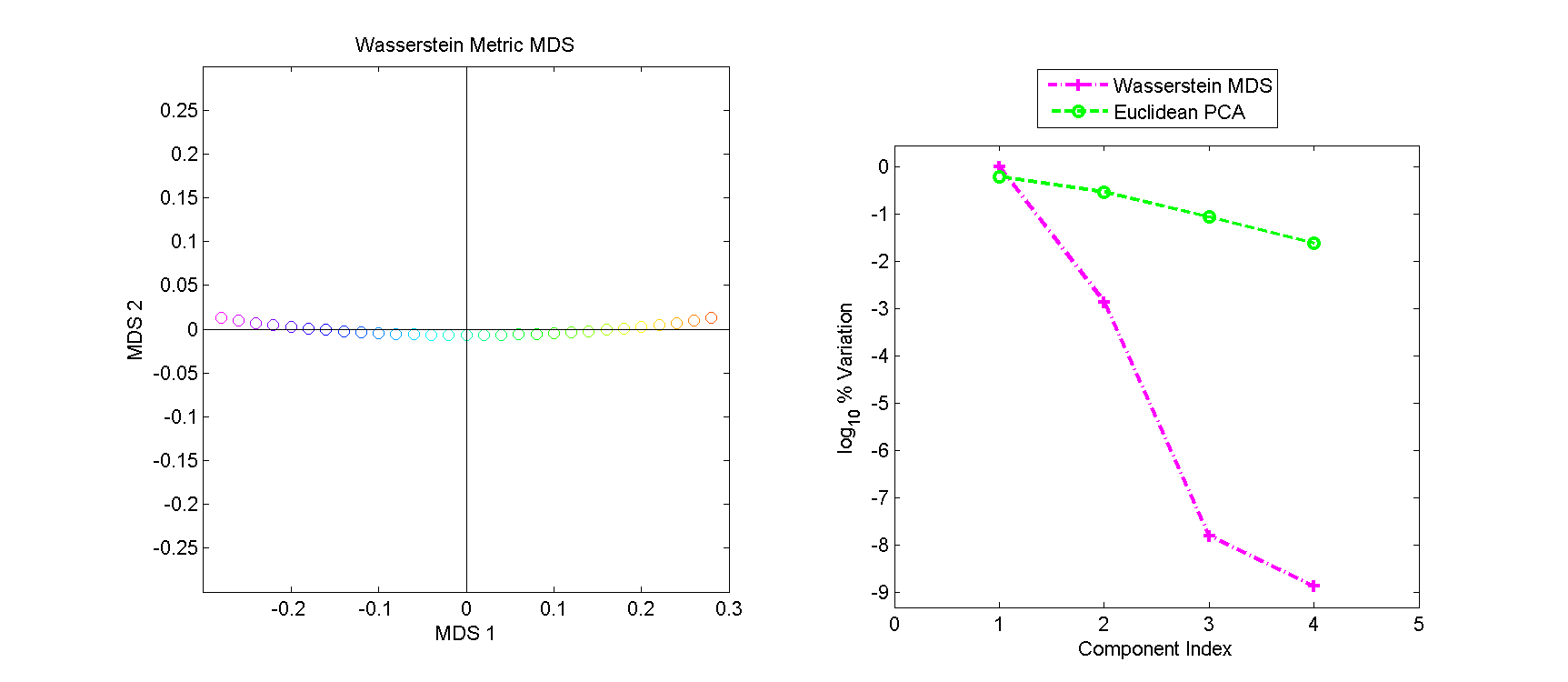 Gives Much More
Interpretable Scores
Small Amplitude Variation
Large Phase Variation
Challenge:  Only
Scores, No Modes
Motivating Example
Shifted Betas Example
Alternate Analysis:   Wasserstein  MDS
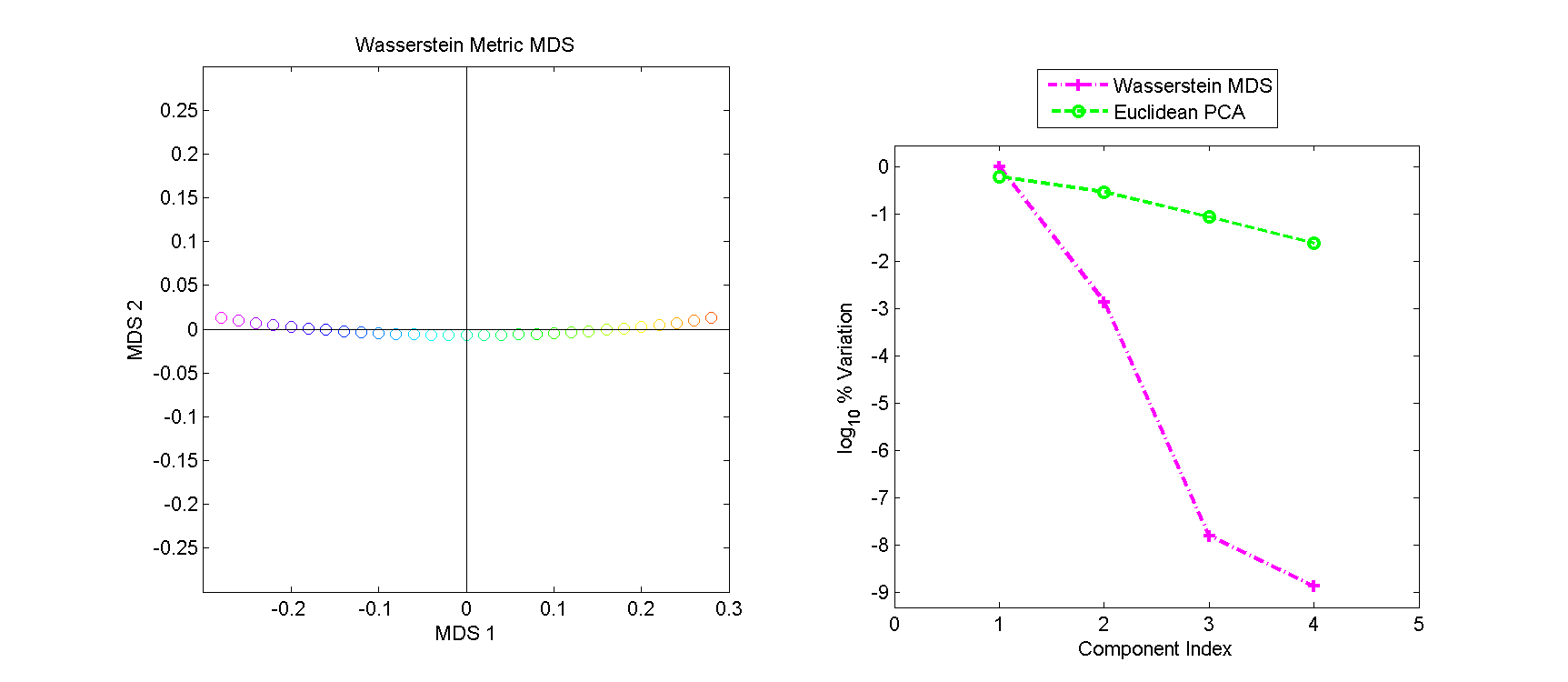 Log10 Scree Plot
Gives Much Better 
Signal Compression
Conventional PCA
Spreads Power
Across Spectrum
Log10 Scaling Very Revealing
General Amp - Phase Context
Functional Data Analysis
Curves as Data Objects
Toy Example:
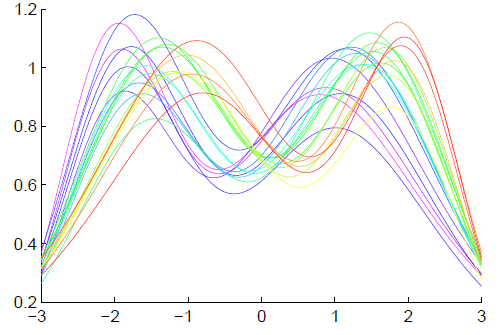 General Amp - Phase Context
Functional Data Analysis
Curves as Data Objects
Toy Example:


How Can We
Understand
Variation?
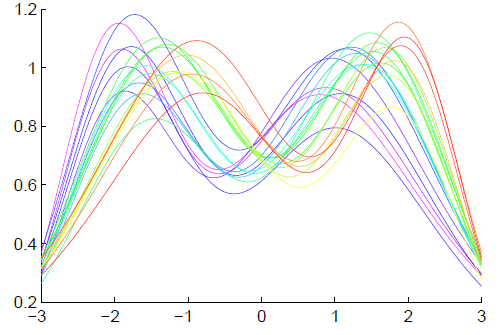 General Amp - Phase Context
Functional Data Analysis
Curves as Data Objects
Toy Example:


How Can We
Understand
Variation?
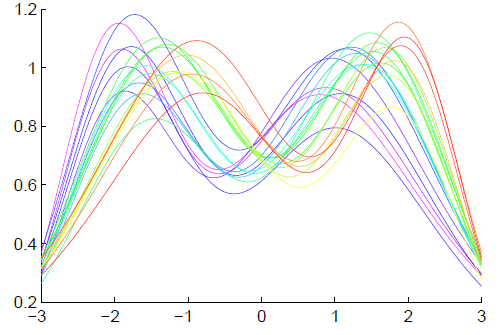 General Amp - Phase Context
Functional Data Analysis
Curves as Data Objects
Toy Example:


How Can We
Understand
Variation?
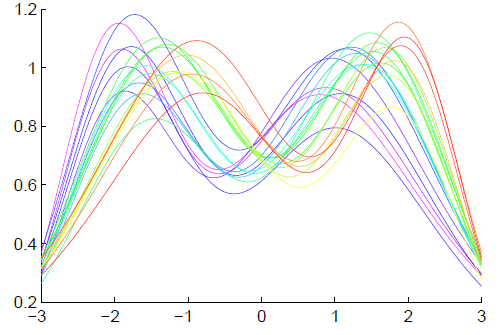 General Amp - Phase Context
Insightful
Decomposition
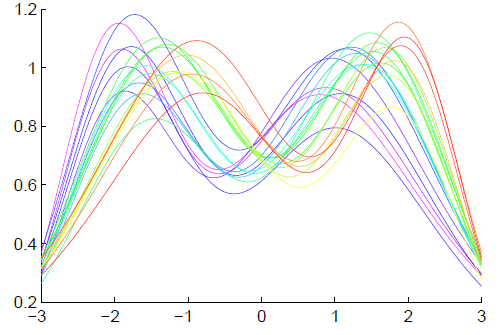 General Amp - Phase Context
Insightful
Decomposition

                                


			   Horiz’l
			    Var’n
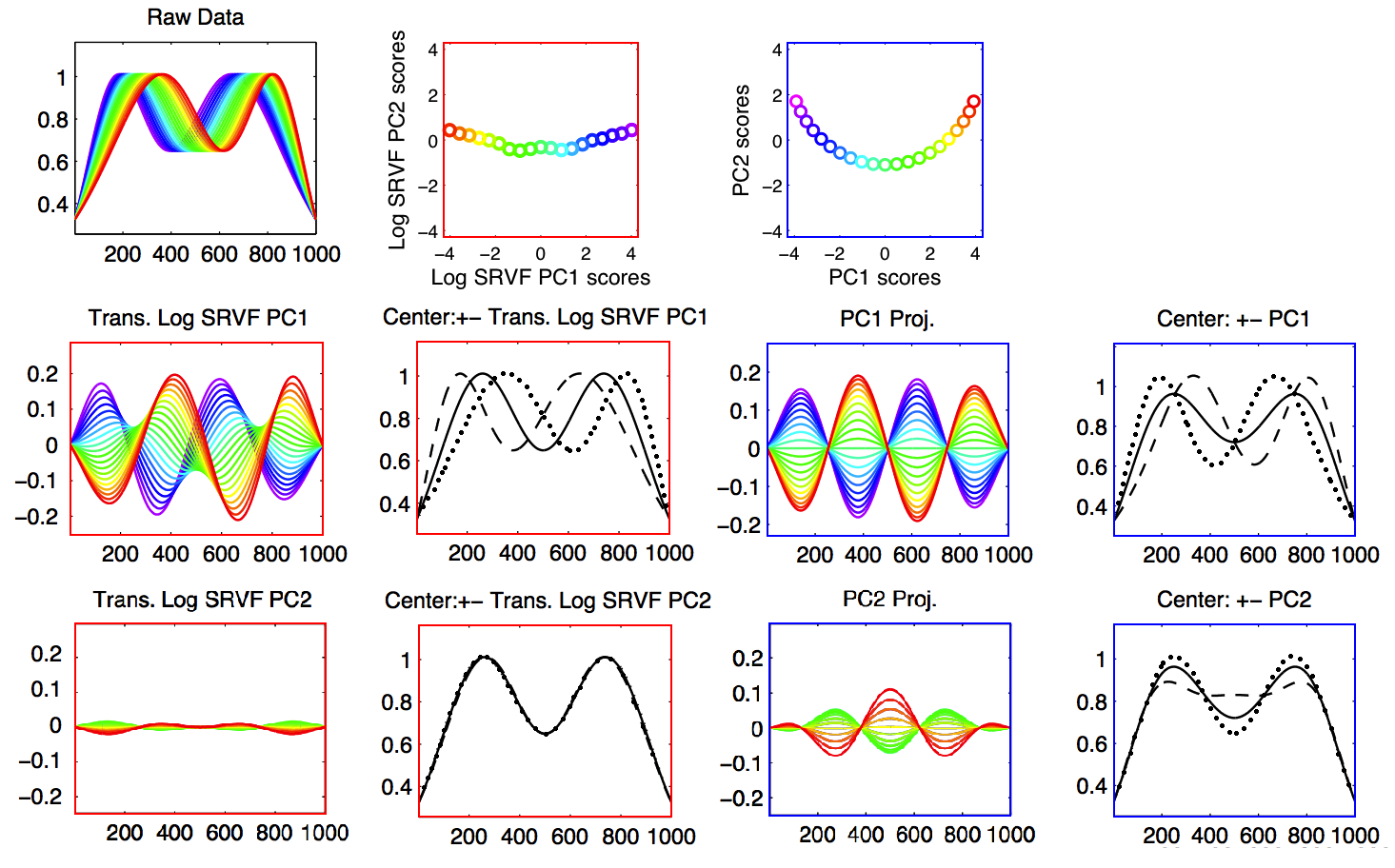 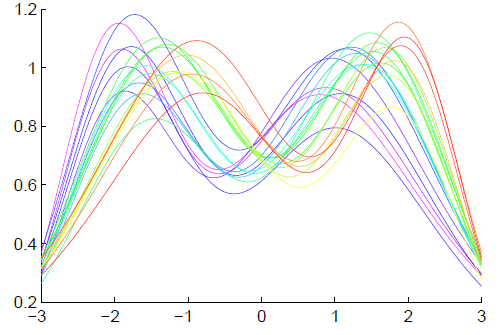 General Amp - Phase Context
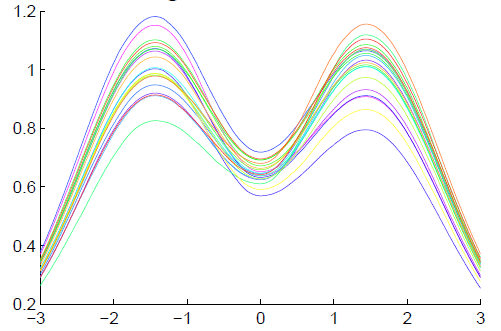 Insightful
Decomposition

                                      Vertical Variation


			   Horiz’l
			    Var’n
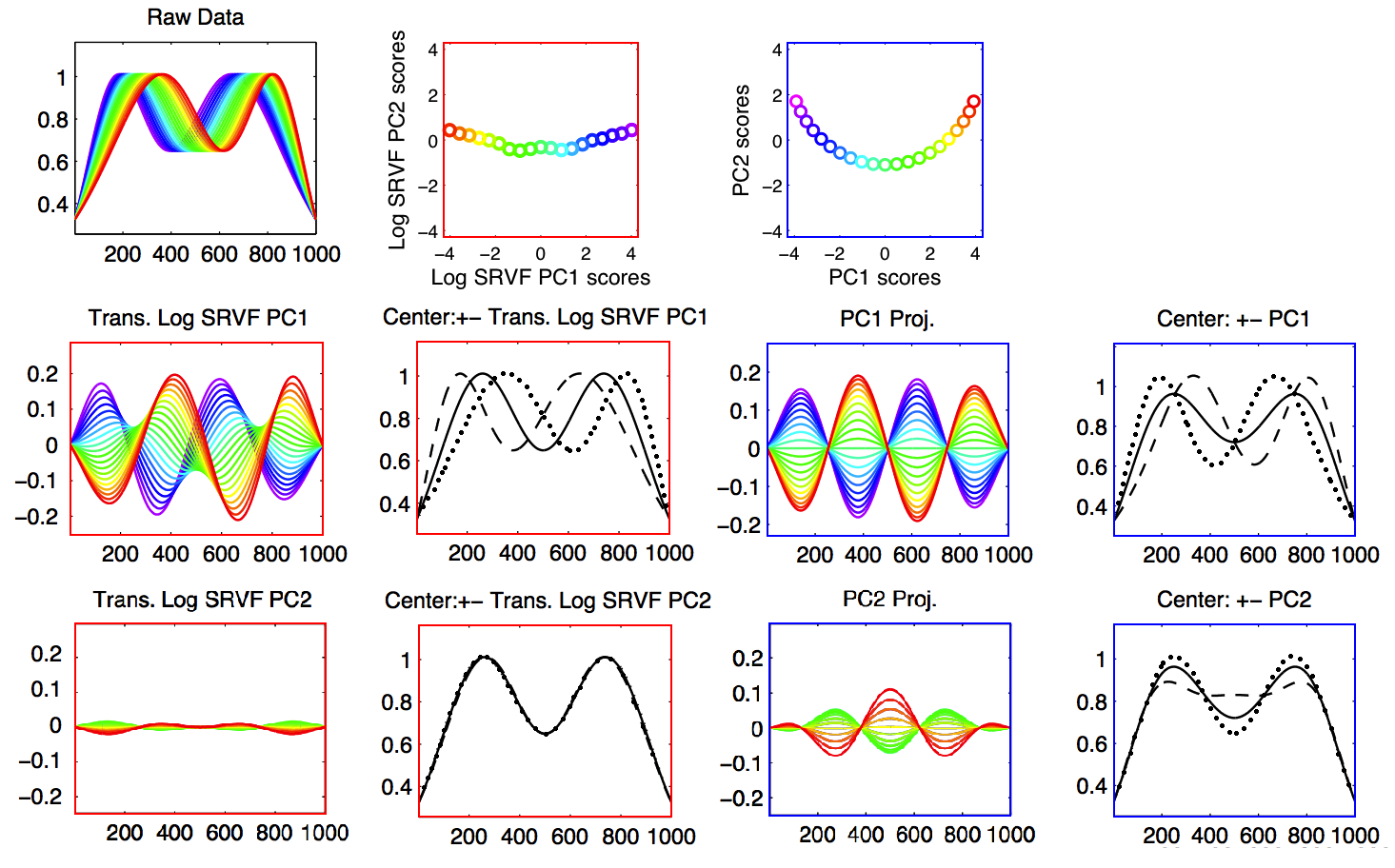 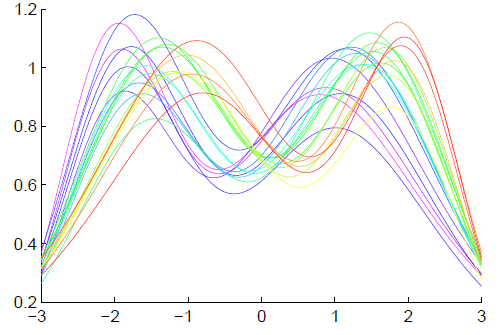 Challenge
Fairly Large Literature
  Many (Diverse) Past Attempts
  Limited Success (in General)
  Surprisingly Slippery
(even mathematical formulation)
Challenge  (Illustrated)
Thanks to Wei Wu
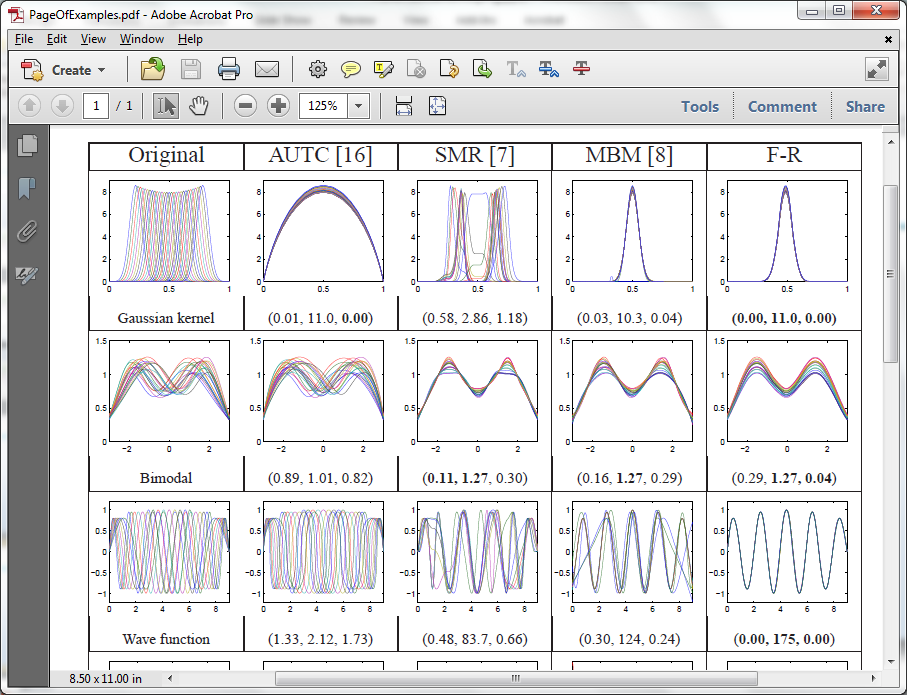 Challenge  (Illustrated)
Thanks to Wei Wu
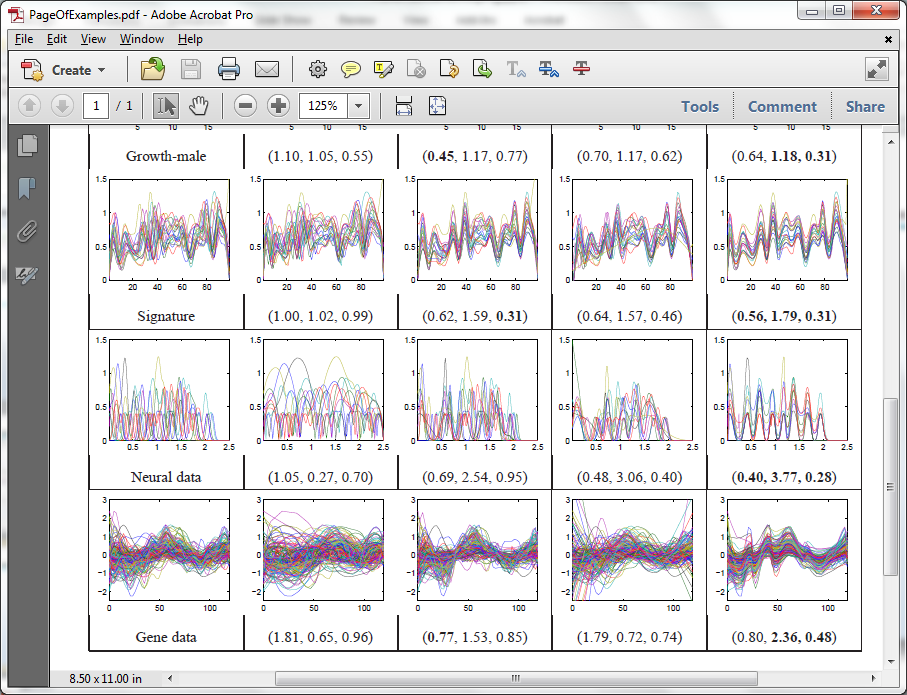 General Amp - Phase Context
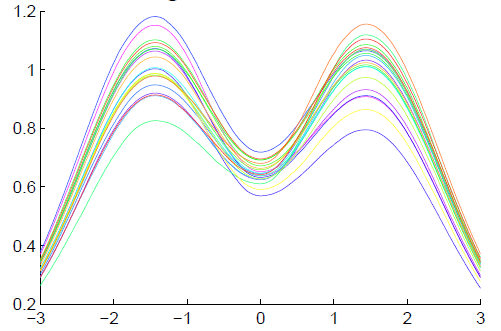 Appropriate
Mathematical
Framework?
                                      Vertical Variation


			   Horiz’l
			    Var’n
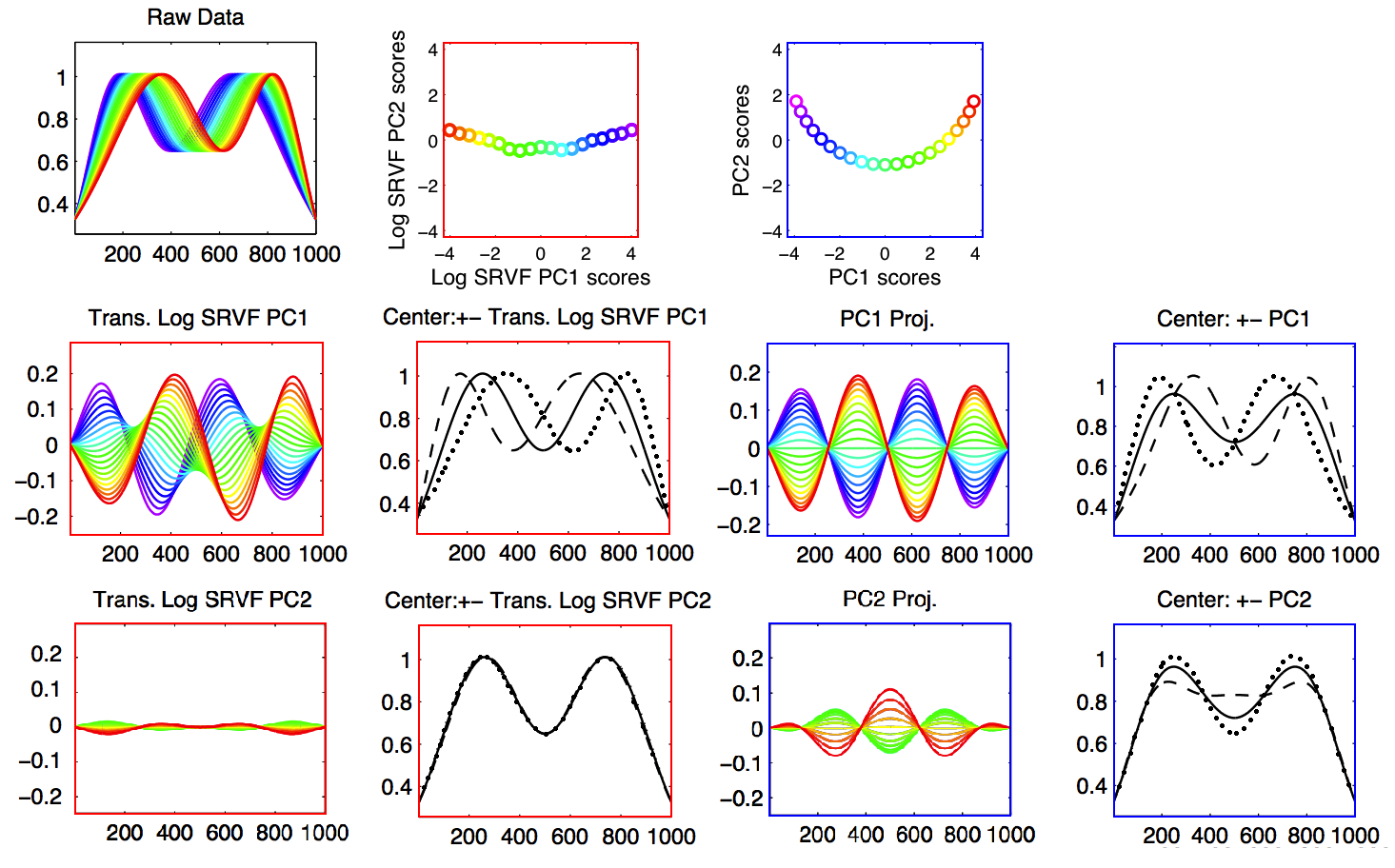 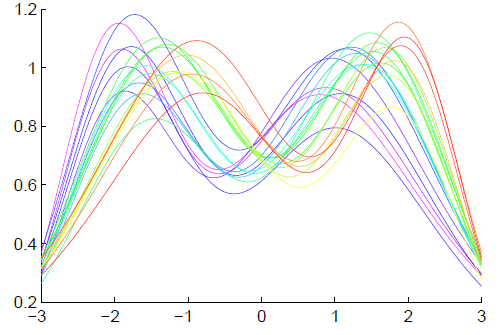 Time Warping
Foundational Concept for Curve Registration

Think Stretch & Compress Horizontal Axis

Mathematical Basis:
Diffeomorphisms
Time Warping
Time Warping
Time Warping Intuition
Elastically Stretch & Compress Axis
Time Warping Intuition
Time Warping Intuition
Time Warping Intuition
Time Warping Intuition
Time Warping Intuition
Stretch & Compress Before Plugging In
Time Warping Intuition
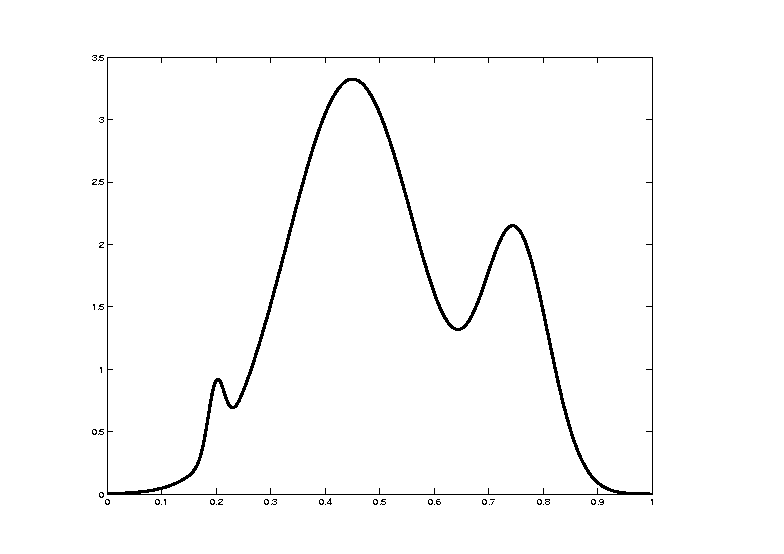 Time Warping Intuition
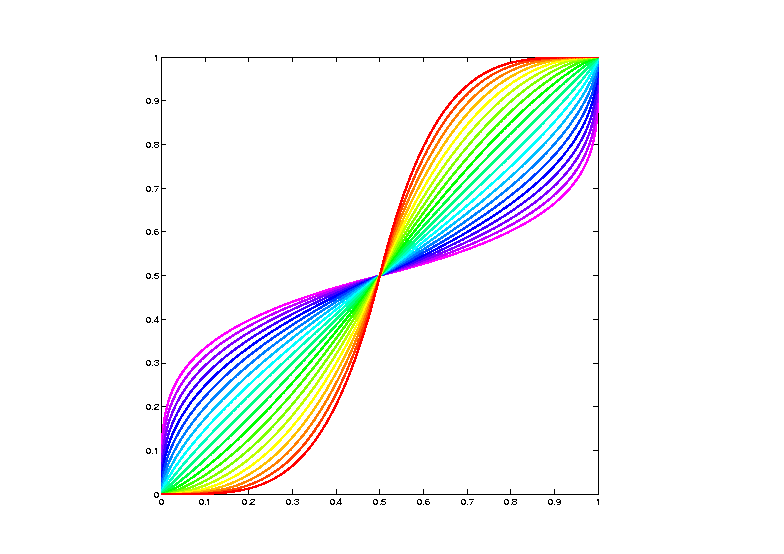 Time Warping Intuition
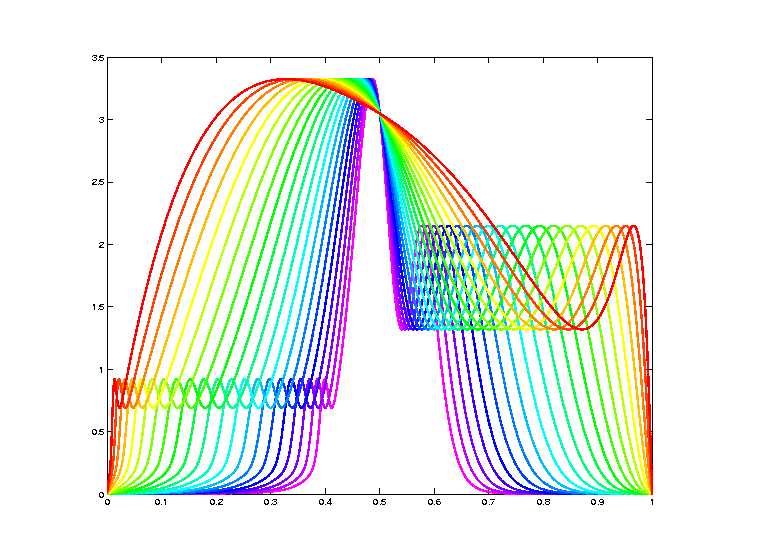 Curve Registration
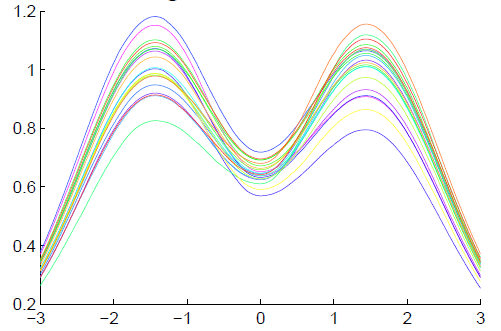 What are the
Data Objects?

                                      Vertical Variation


			   Horiz’l
			    Var’n
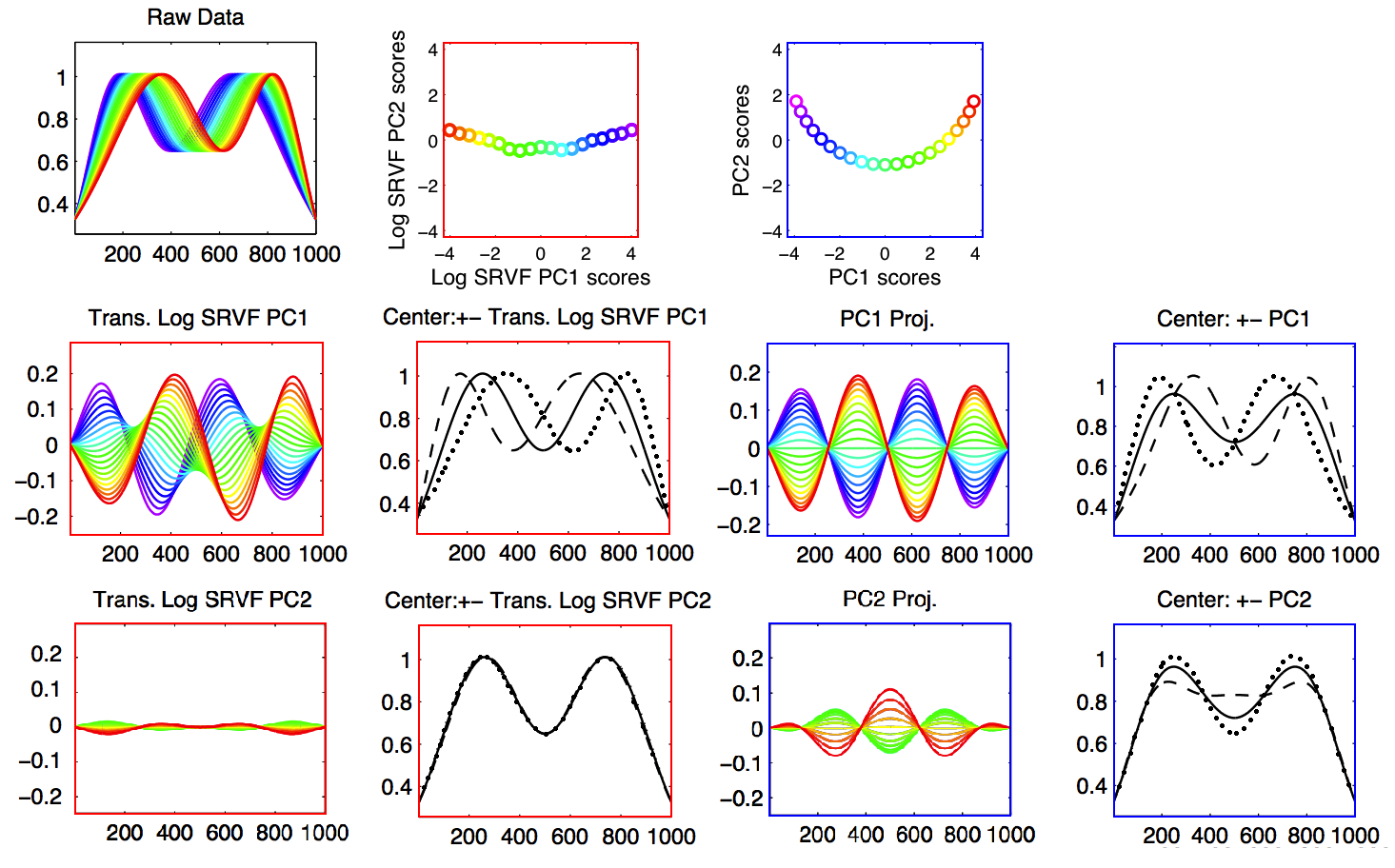 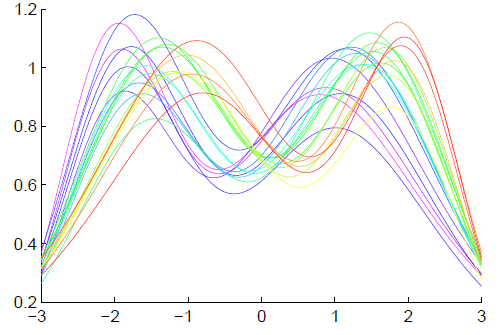 Recall Landmark Shape Analysis
Approach:  Identify objects that are:
Translations
Rotations
Scalings
of each other
Mathematics:    Equivalence Relation
Results in:    Equivalence Classes
Which become the Data Objects
Recall Landmark Shape Analysis
Equivalence Classes become Data Objects
		a.k.a.  “Orbits”

Mathematics:    Called “Quotient Space”




               ,       ,      ,         ,        ,         ,
Curve Registration
Data Objects I
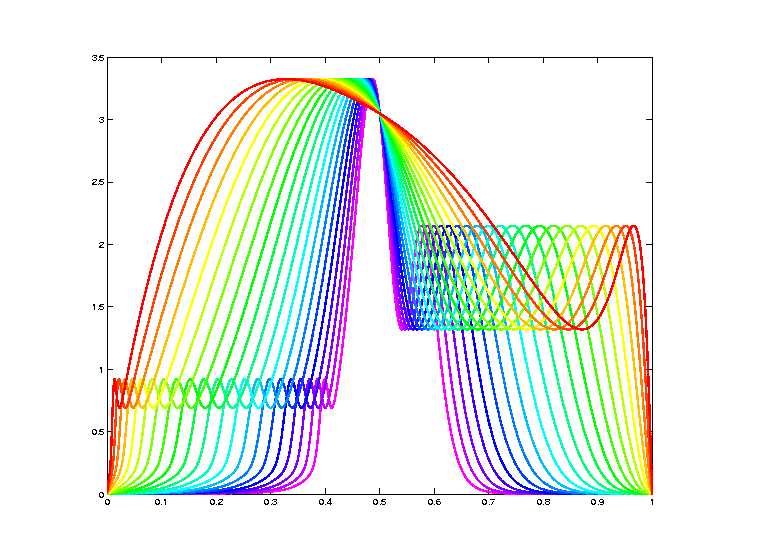 Time Warping Intuition
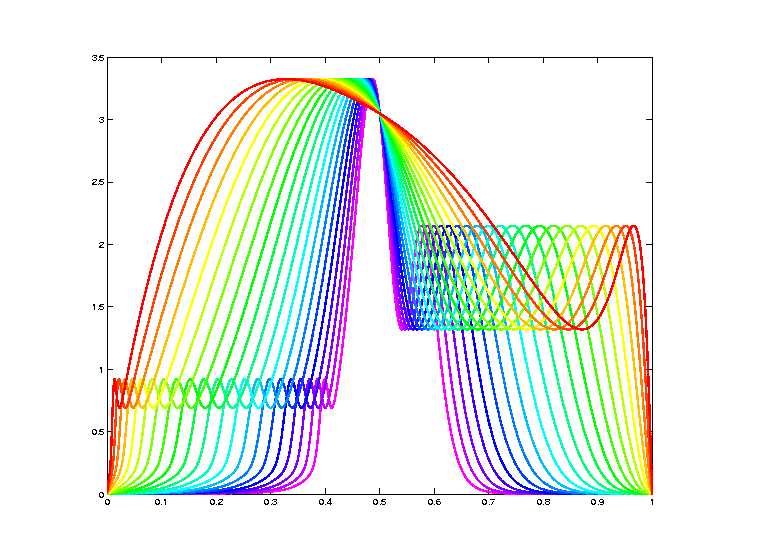 Curve Registration
Toy Example:    Non-Equivalent  Curves

Cannot
Warp
Into
Each 
Other
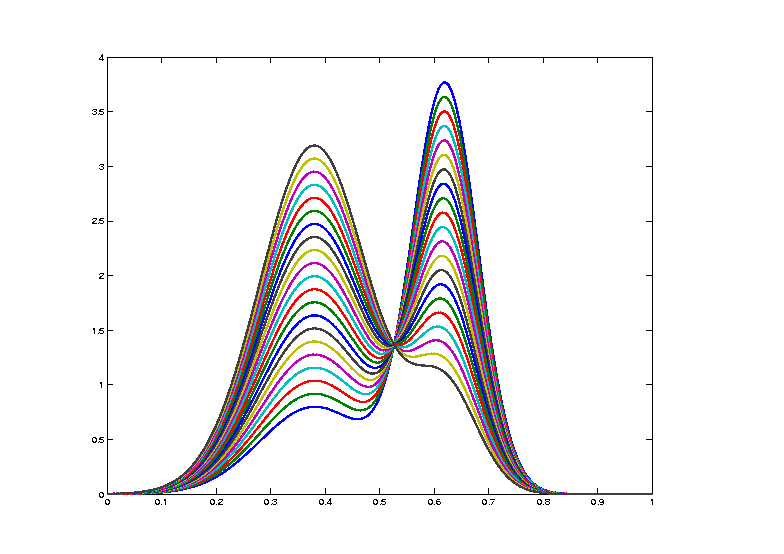 Data Objects I
Equivalence Classes as Data Objects

(Set of All
Warps of
Given Curve)

Next Task:
Find Appropriate Metric
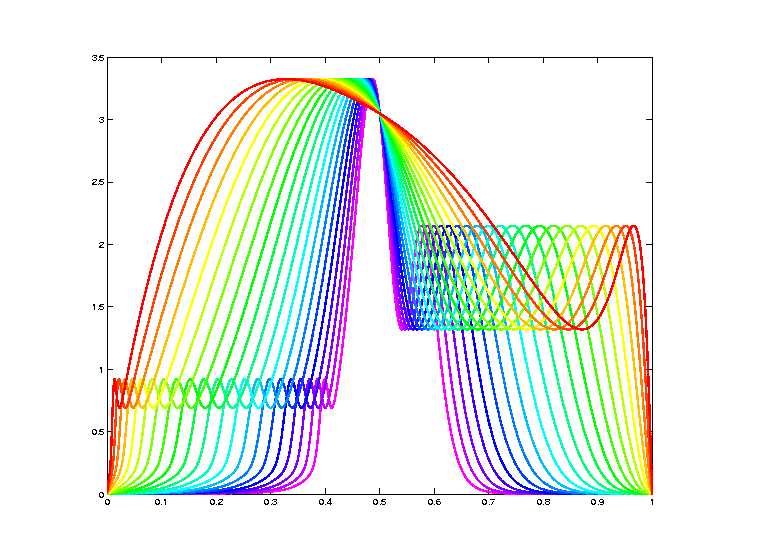 Metrics in Curve Space
Find Metric on Equivalence Classes

Start with Warp Invariant Metric on Curves
		& Extend
Next Time
Insert “General Strategy” near top of last slide
Participant Presentation
1:35    Victoria Sagasta Pereira: 

MMM


Next Class:     (Nobody Scheduled)